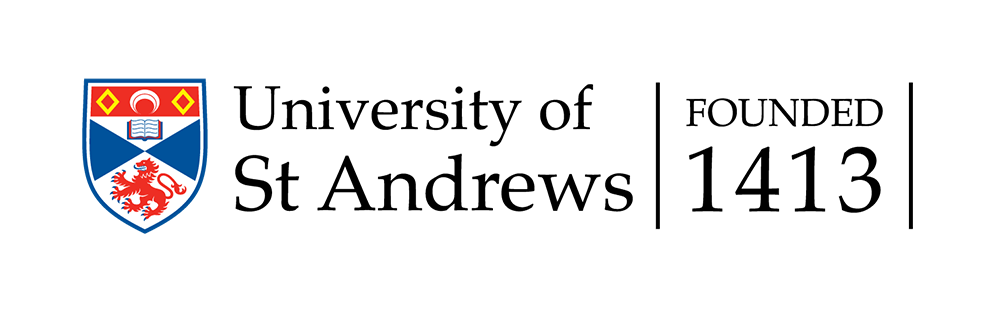 Bally Fest 2025 - Stellar feedback and galactic ecology -
SPH simulations of stellar feedback in Molecular Clouds
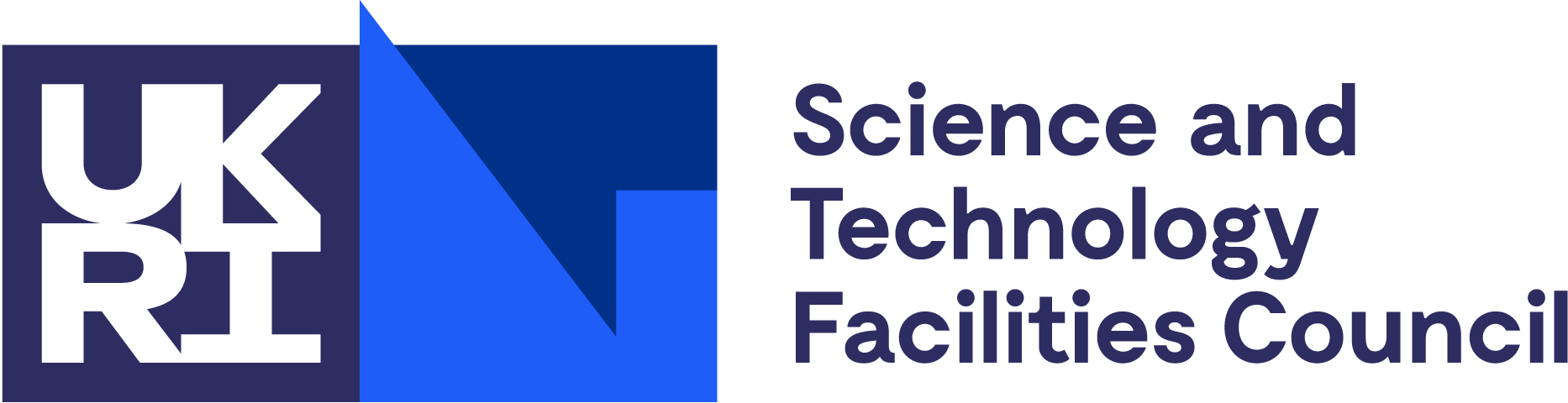 Semi-confined Supernova in H II region bubbles
and how it differs to 1-D SN models in galaxy sims
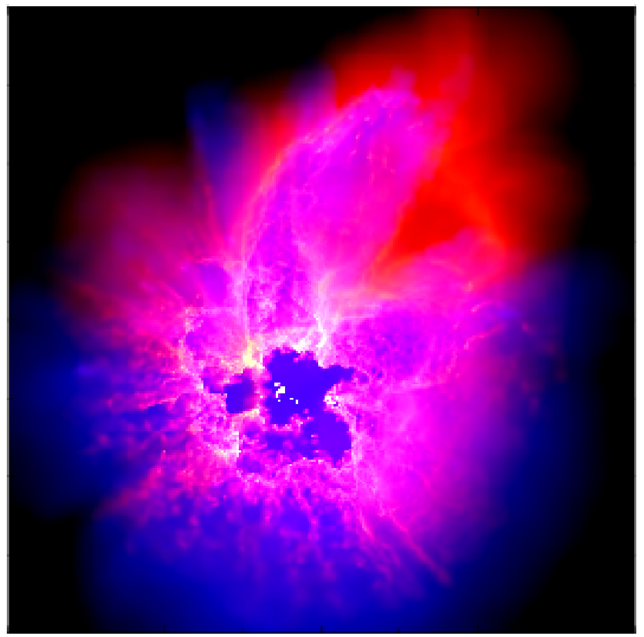 Cheryl Lau 

Prof. Ian Bonnell
University of St Andrews, Scotland, UK
(Dale et al. 2014)
1	Semi-confined Supernova in HII region bubbles									      Cheryl Lau
Pre-SN feedback is important
SN
Ionizing radiation
Stellar winds
+
Wind-blown bubbles
H II regions
Explodes in a cavity
Determines cooling of SN
2	Semi-confined Supernova in HII region bubbles									      Cheryl Lau
Current SN models
For sub-grids!
(typically)
Based on spherical blast wave solutions   (Sedov/Snowplough)
+ Interaction with pre-SN feedback bubble
Modified environment
E.g. Wind-blown bubbles, HII regions
+ cooling 
+ stellar models ….. etc.
3	Semi-confined Supernova in HII region bubbles									      Cheryl Lau
Current SN models
For sub-grids!
(typically)
Based on spherical blast wave solutions   (Sedov/Snowplough)
+ Interaction with pre-SN feedback bubble
But most are 1-D
Assumes spherical symmetry; or
Injected in homogeneous / 
homogeneously turbulent mediums
Modified environment
E.g. Wind-blown bubbles, HII regions
+ cooling 
+ stellar models ….. etc.
3	Semi-confined Supernova in HII region bubbles 									      Cheryl Lau
Before SN: HII region in GMC
warm 
envelope
The most massive sink
Lau, Bonnell & Lucas (2025) in prep.
4	Semi-confined Supernova in HII region bubbles									      Cheryl Lau
Before SN: HII region bubble in GMC
Internal energy of a slice
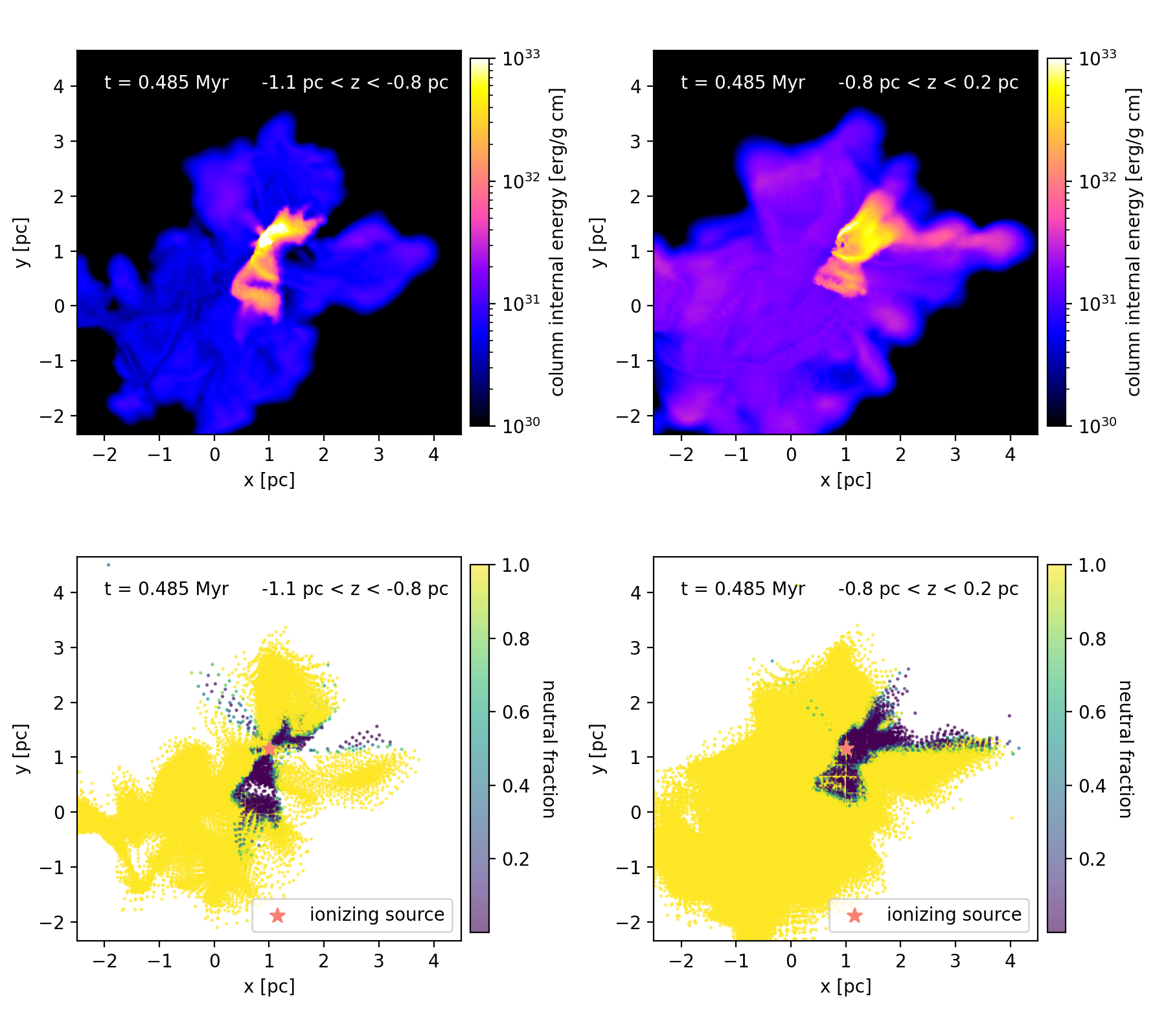 Heated by photoionization
Lau, Bonnell & Lucas (2025) in prep.
5	Semi-confined Supernova in HII region bubbles									      Cheryl Lau
Before SN:Ionized channels in GMC
Internal energy
Ionic fractions
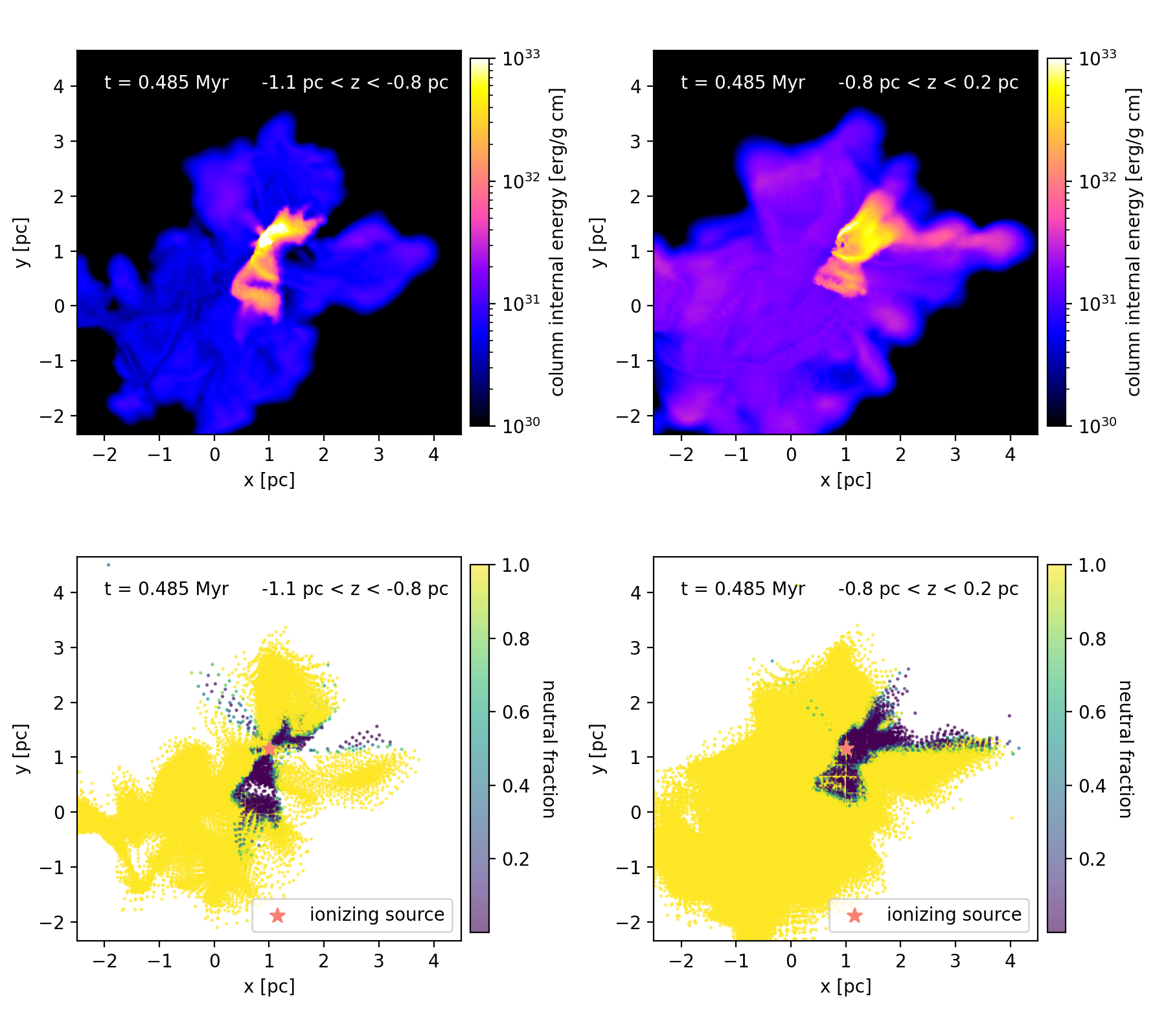 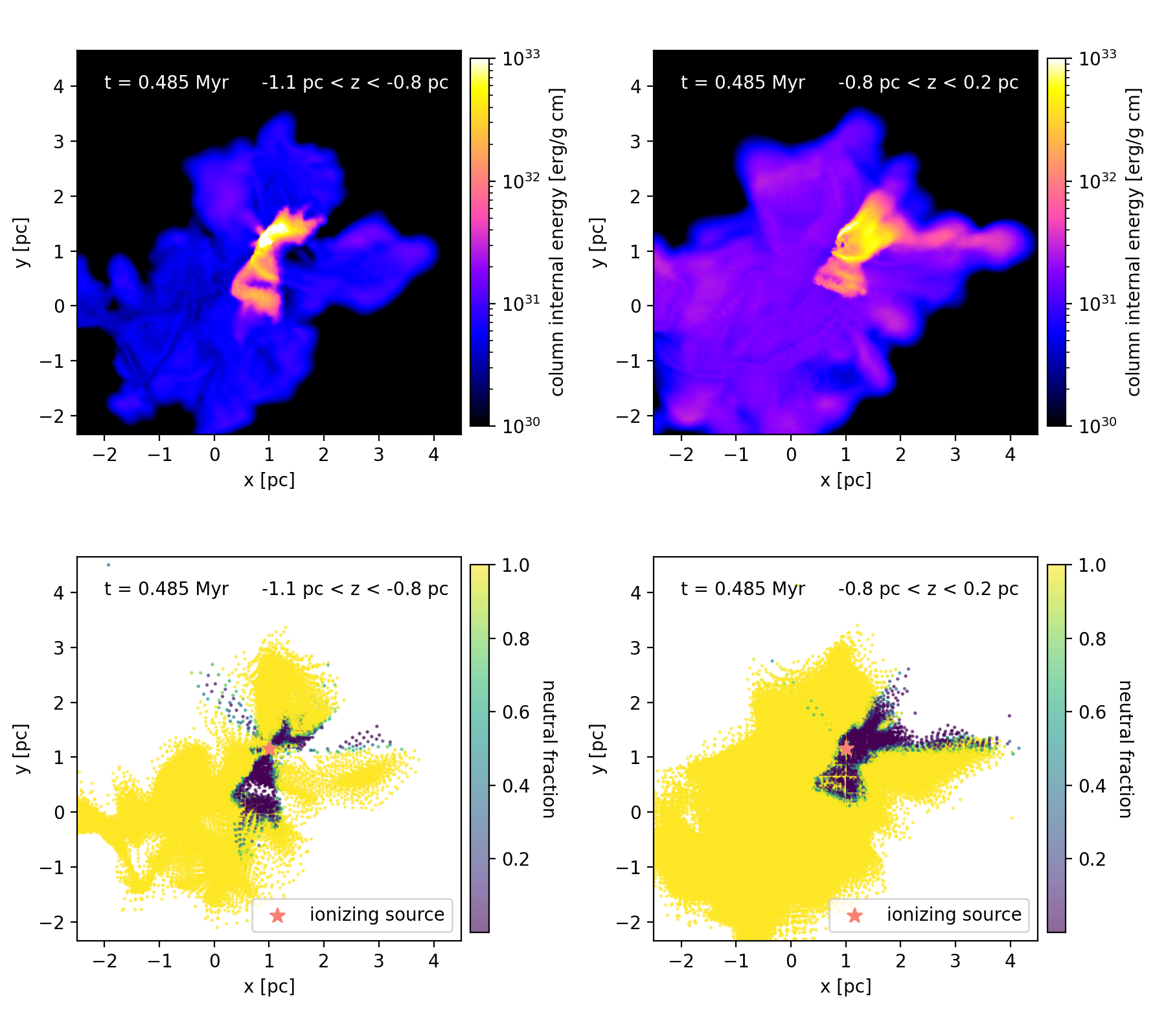 Ionized particles
Neutral particles
Lau, Bonnell & Lucas (2025) in prep.
6	Semi-confined Supernova in HII region bubbles									      Cheryl Lau
Before SN:Ionized channels in GMC
A different slice
Internal energy
Ionic fractions
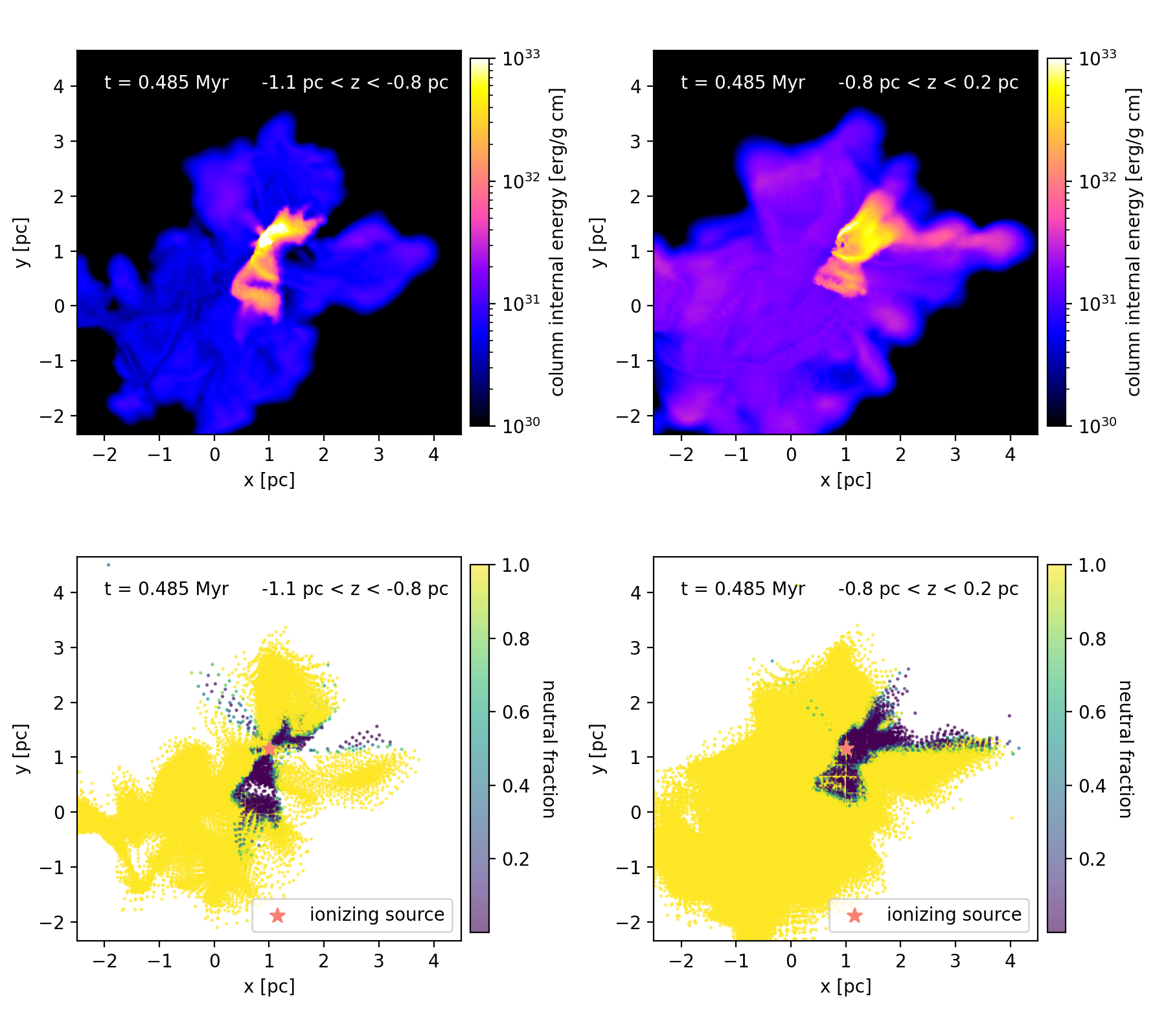 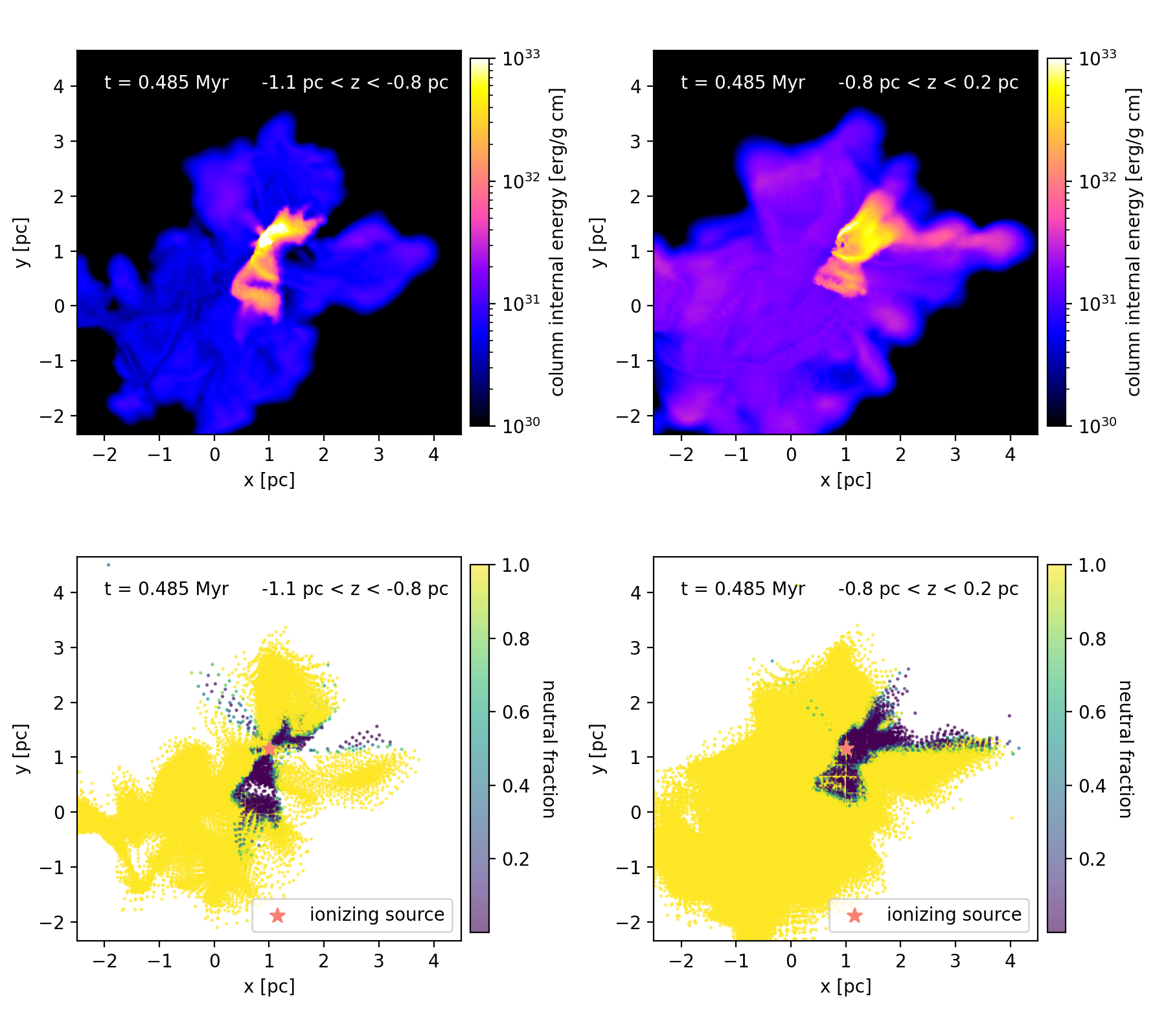 Ionized particles
Neutral particles
Lau, Bonnell & Lucas (2025) in prep.
7	Semi-confined Supernova in HII region bubbles									      Cheryl Lau
Before SN:Ionized channels in GMC
Internal energy
A different cloud
Ionic fractions
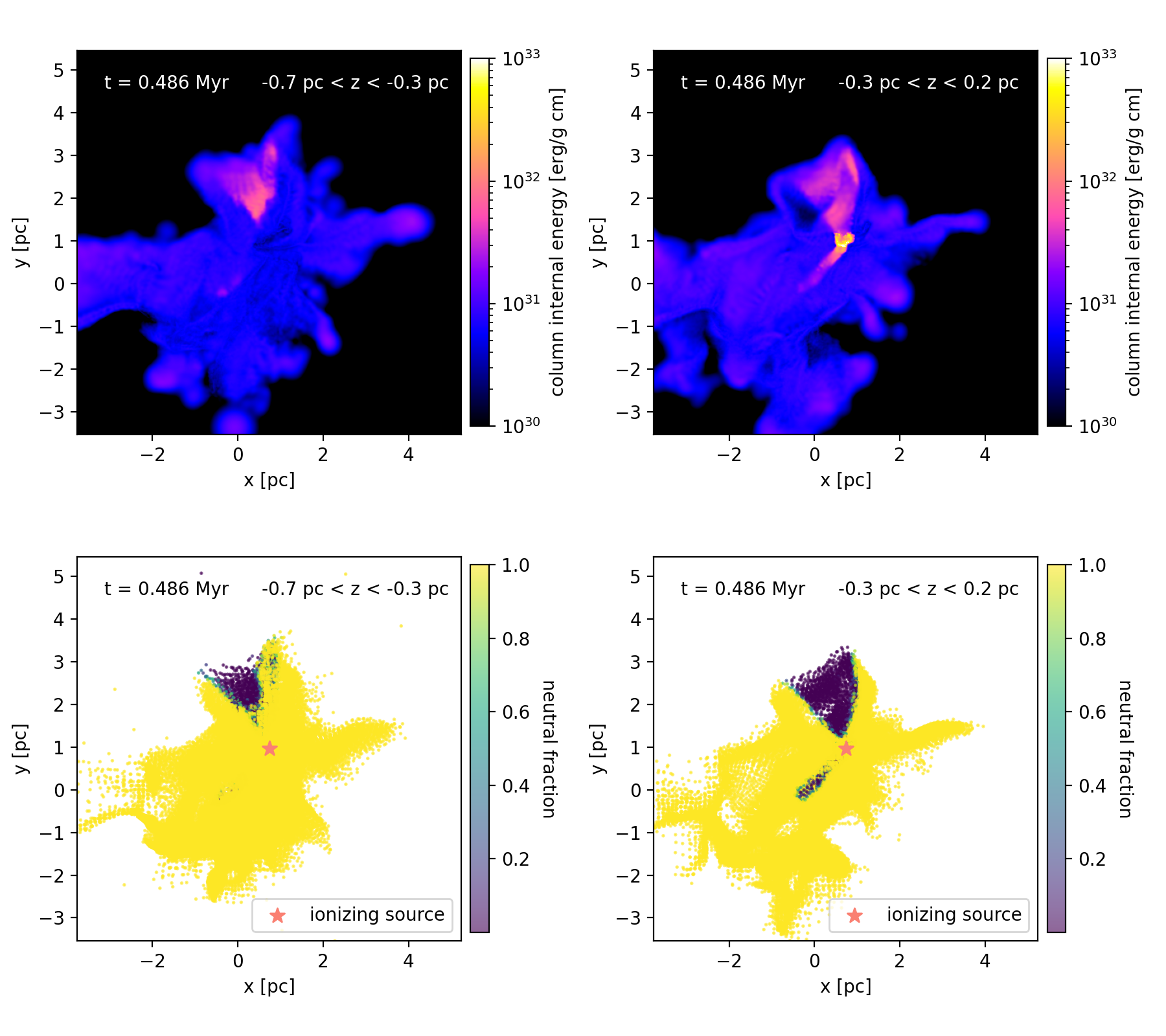 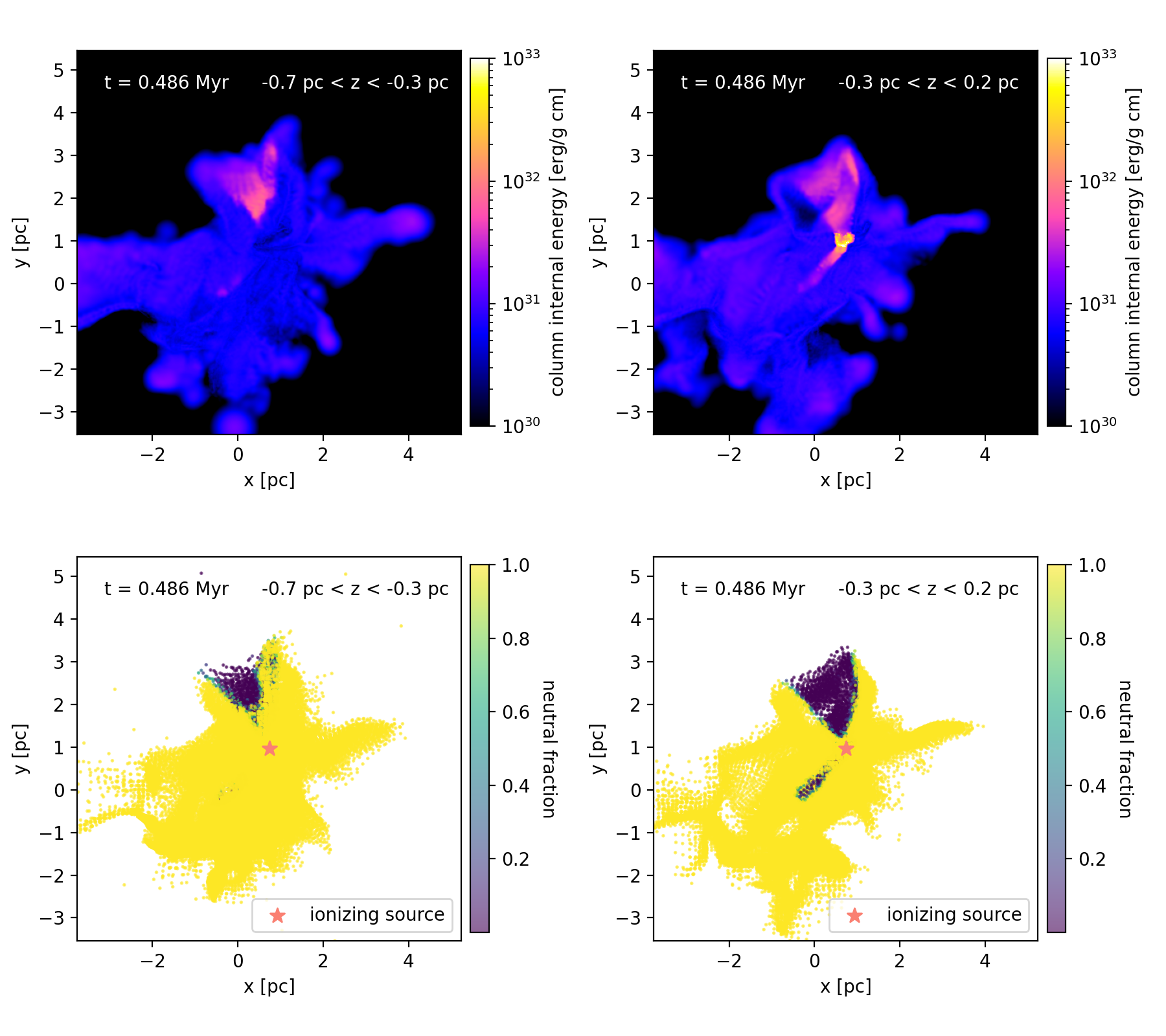 Ionized particles
Neutral particles
Lau, Bonnell & Lucas (2025) in prep.
8	Semi-confined Supernova in HII region bubbles									      Cheryl Lau
Now with channels…Inject supernova
Column density
Column internal energy
Lau, Bonnell & Lucas (2025) in prep.
9	Semi-confined Supernova in HII region bubbles									      Cheryl Lau
Column densities seen from SN progenitor
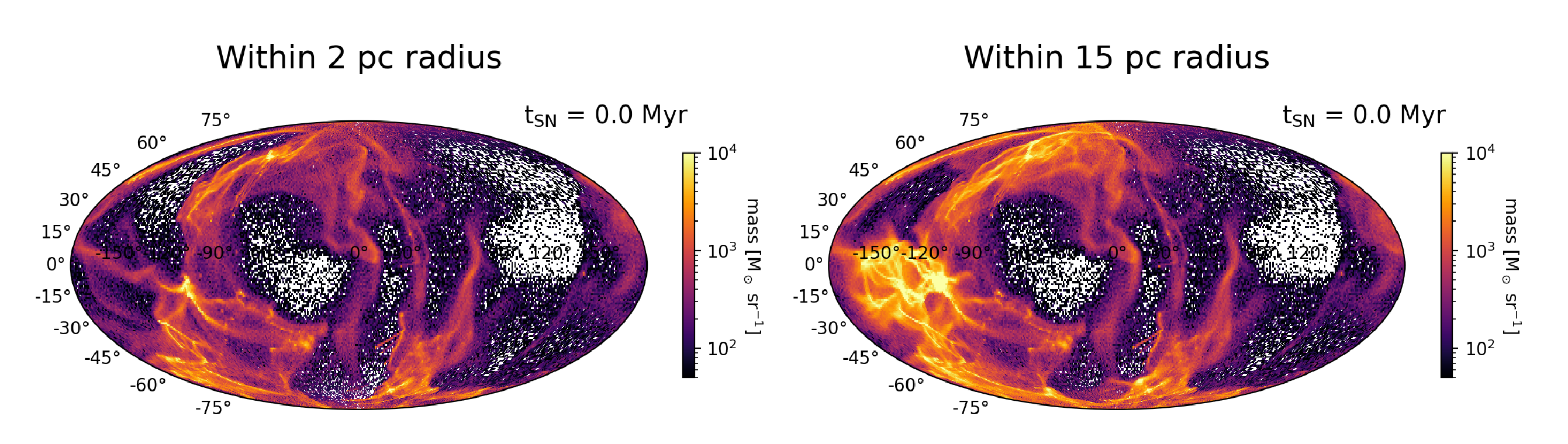 Before SN
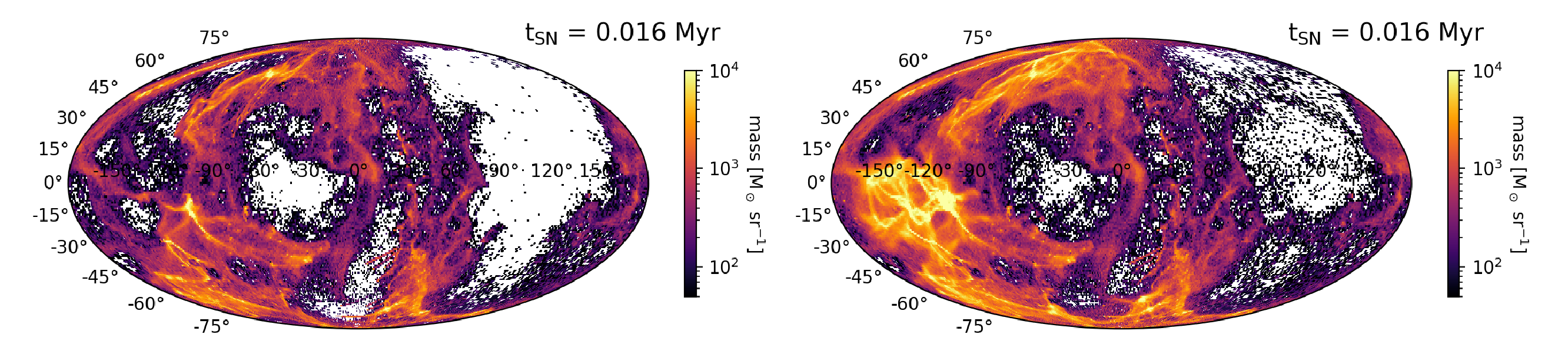 After SN
Lau, Bonnell & Lucas (2025) in prep.
10	Semi-confined Supernova in HII region bubbles									      Cheryl Lau
Internal energiesseen from SN progenitor
Before SN
After SN
Lau, Bonnell & Lucas (2025) in prep.
11	Semi-confined Supernova in HII region bubbles									      Cheryl Lau
Internal energiesseen from SN progenitor
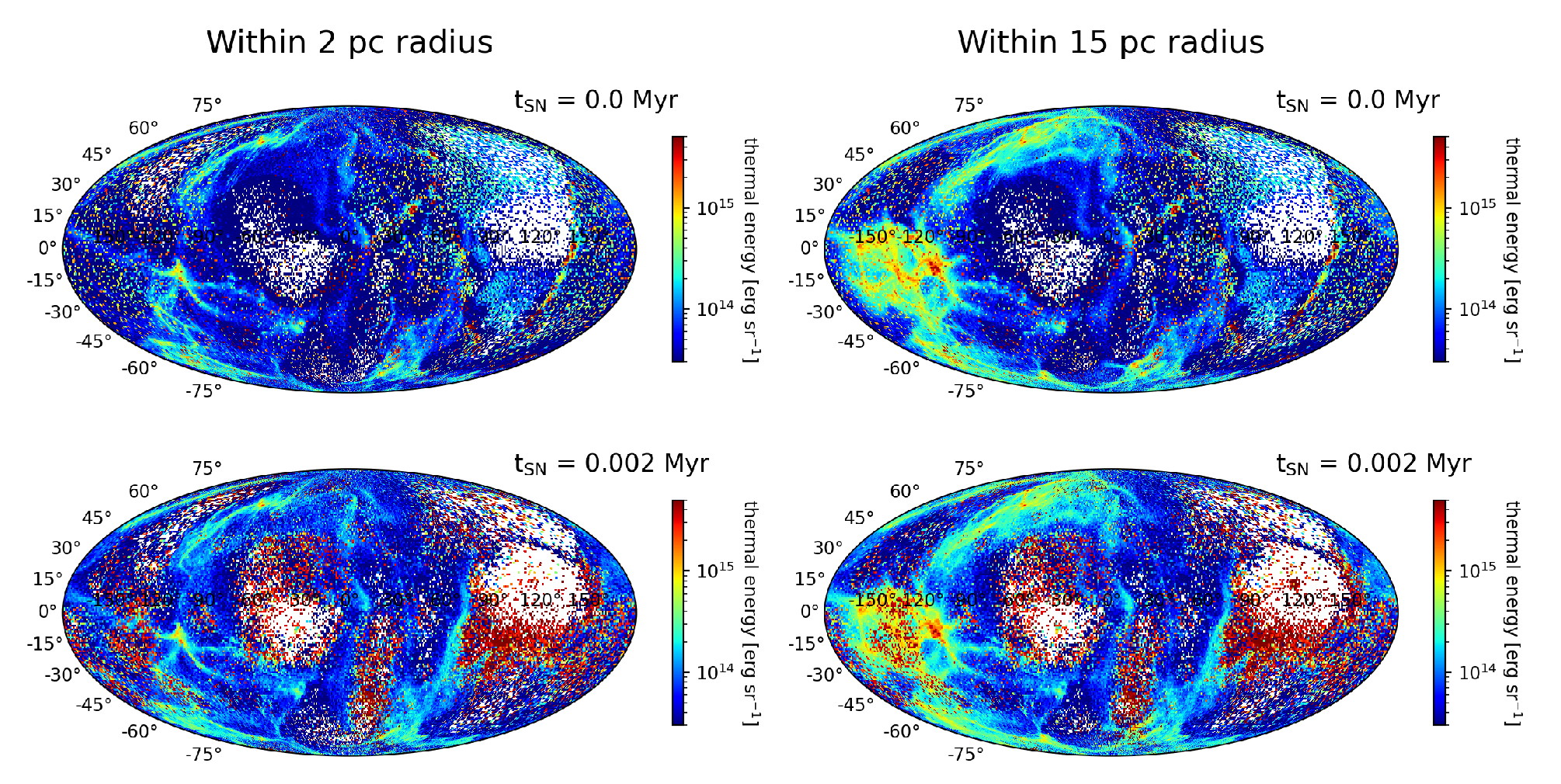 Before SN
Feedback goes through paths of least resistance in cloud
After SN
Lau, Bonnell & Lucas (2025) in prep.
11	Semi-confined Supernova in HII region bubbles									      Cheryl Lau
Breaking the symmetry
What is the difference in energy/momentum output between a typical 1-D spherical blast model and …
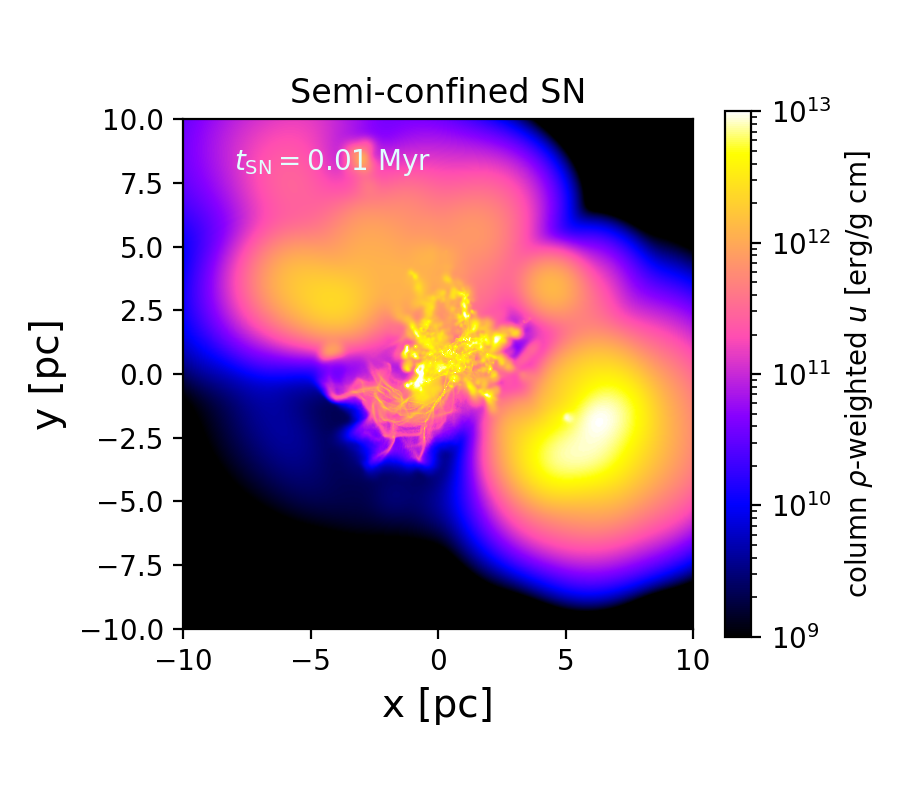 if we don’t resolve it?
12	Semi-confined Supernova in HII region bubbles									      Cheryl Lau
An idealized model
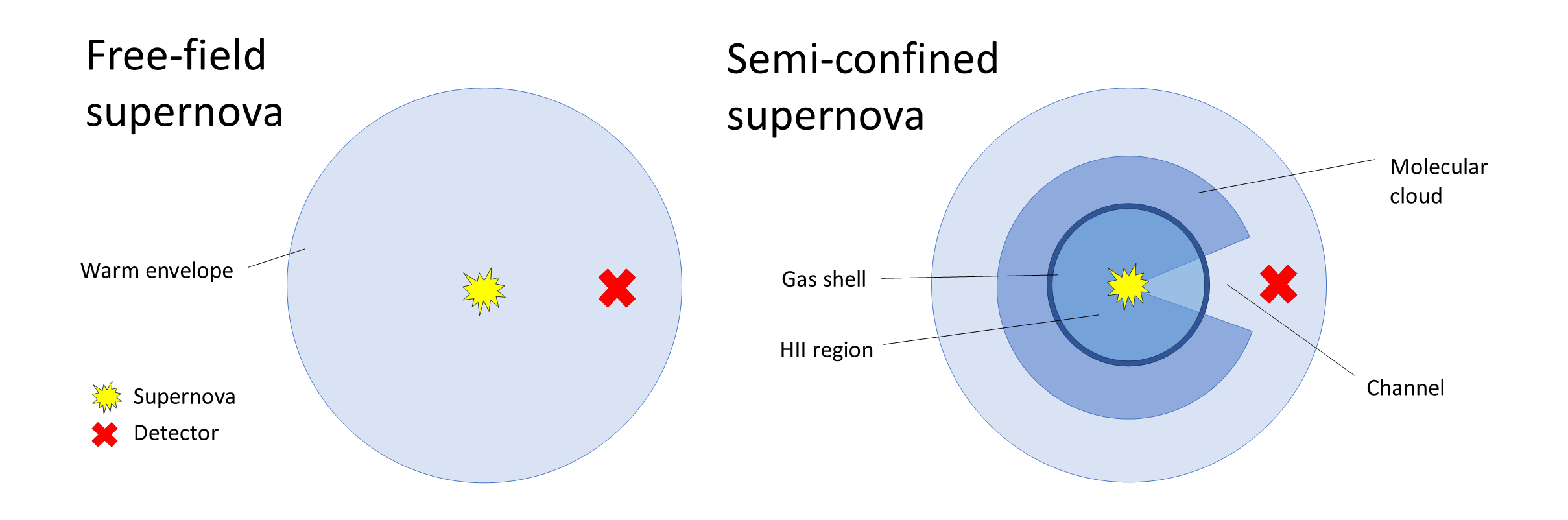 Lau & Bonnell (2025)
13	Semi-confined Supernova in HII region bubbles									      Cheryl Lau
An idealized model
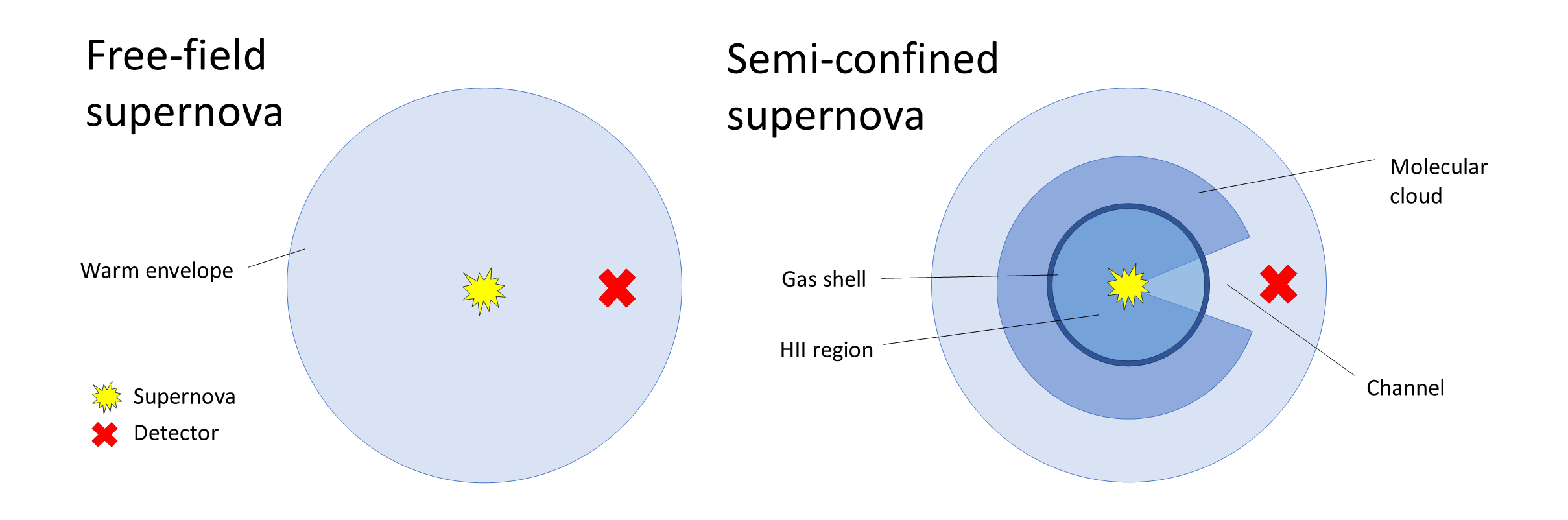 Compare:
Energy/momentum output 
Strength of the outflow
How perturbed the gas is after the shock
Lau & Bonnell (2025)
13	Semi-confined Supernova in HII region bubbles									      Cheryl Lau
Analytical model of free-field SNe
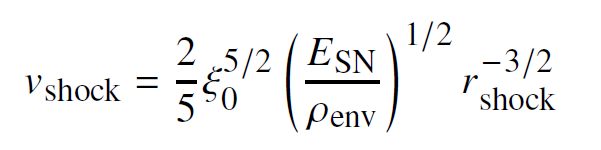 Assume it remains self-similar
Gas properties in post-shock region:
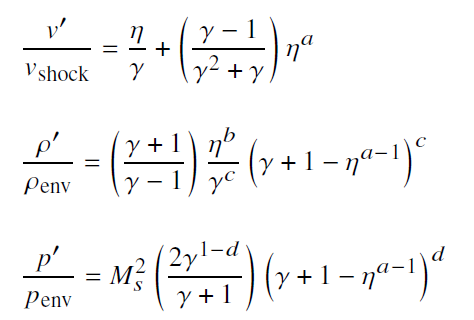 with Rankine-Hugoniot relations
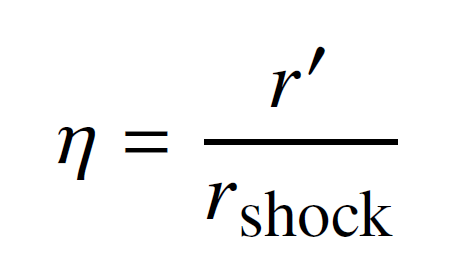 where
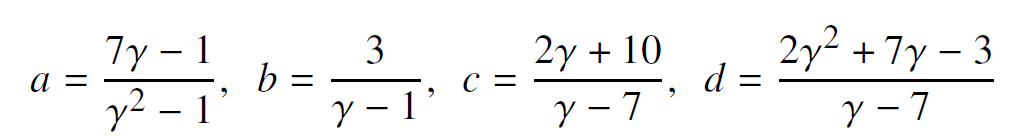 Lau & Bonnell (2025)
14	Semi-confined Supernova in HII region bubbles									      Cheryl Lau
Analytical model of semi-confined SNe
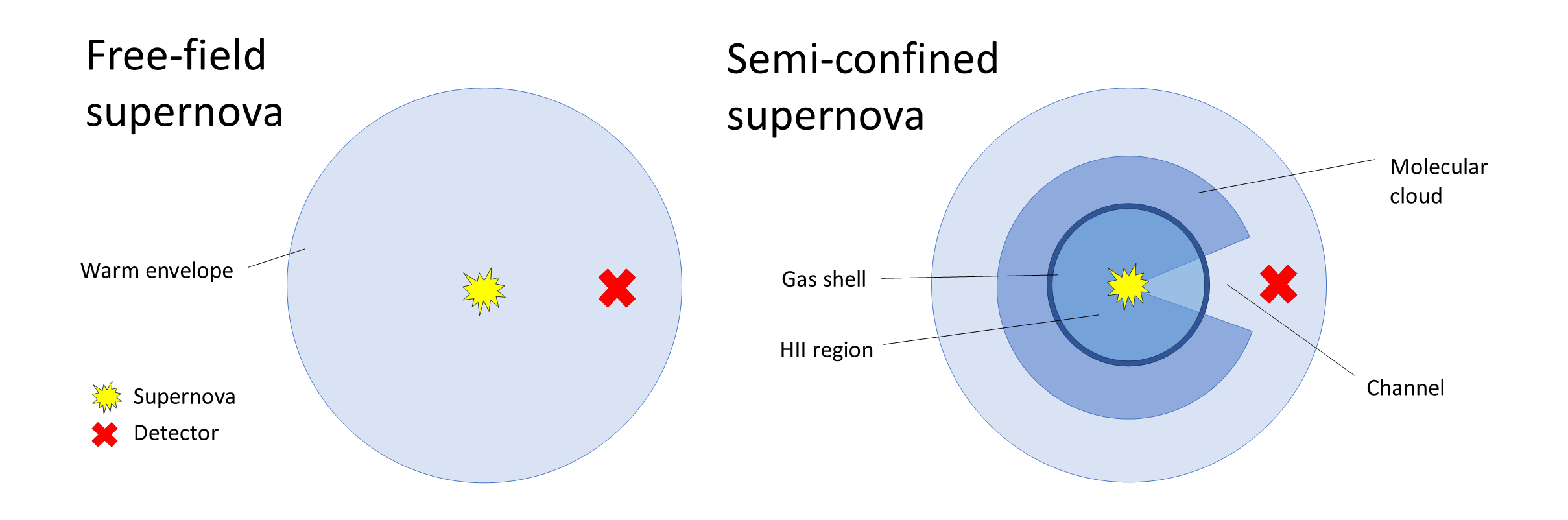 Two major considerations: 
Expansion of HII region shell after SN
Venting of gas during pressure-relief phase
Few assumptions: 
SN energy completely thermalized upon colliding with shell 
Properties are uniform inside cavity
Gas at detector is only affected by pressure gradient, i.e. not the direct impact from SN
Gas remains adiabatic
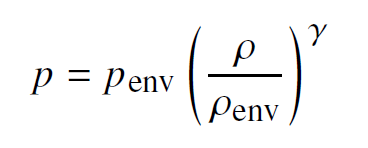 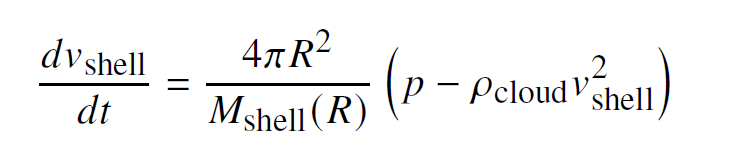 Shell EOM
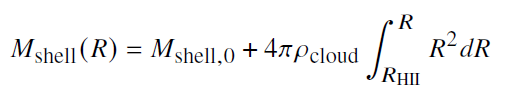 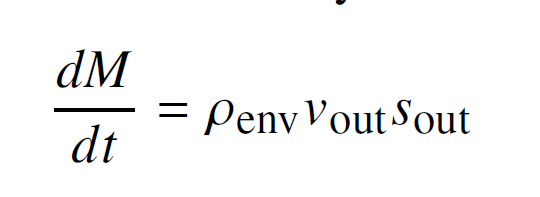 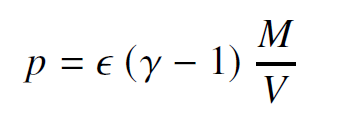 Mass loss
Cavity pressure
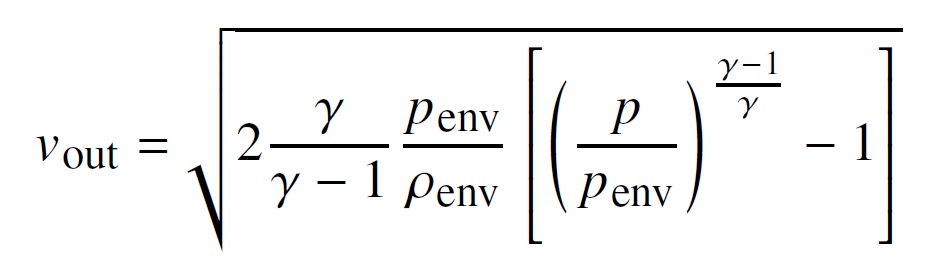 Outflow velocity
Lau & Bonnell (2025)
15	Semi-confined Supernova in HII region bubbles									      Cheryl Lau
Idealized simulationsadiabatic & cooling
Manually carved a
low-density channel
Inject ionizing radiation
Lau & Bonnell (2025)
16	Semi-confined Supernova in HII region bubbles									      Cheryl Lau
Idealized simulationsadiabatic & cooling
With 4 channels
Lau & Bonnell (2025)
17	Semi-confined Supernova in HII region bubbles									      Cheryl Lau
Gas properties at detector
Thermal pressure
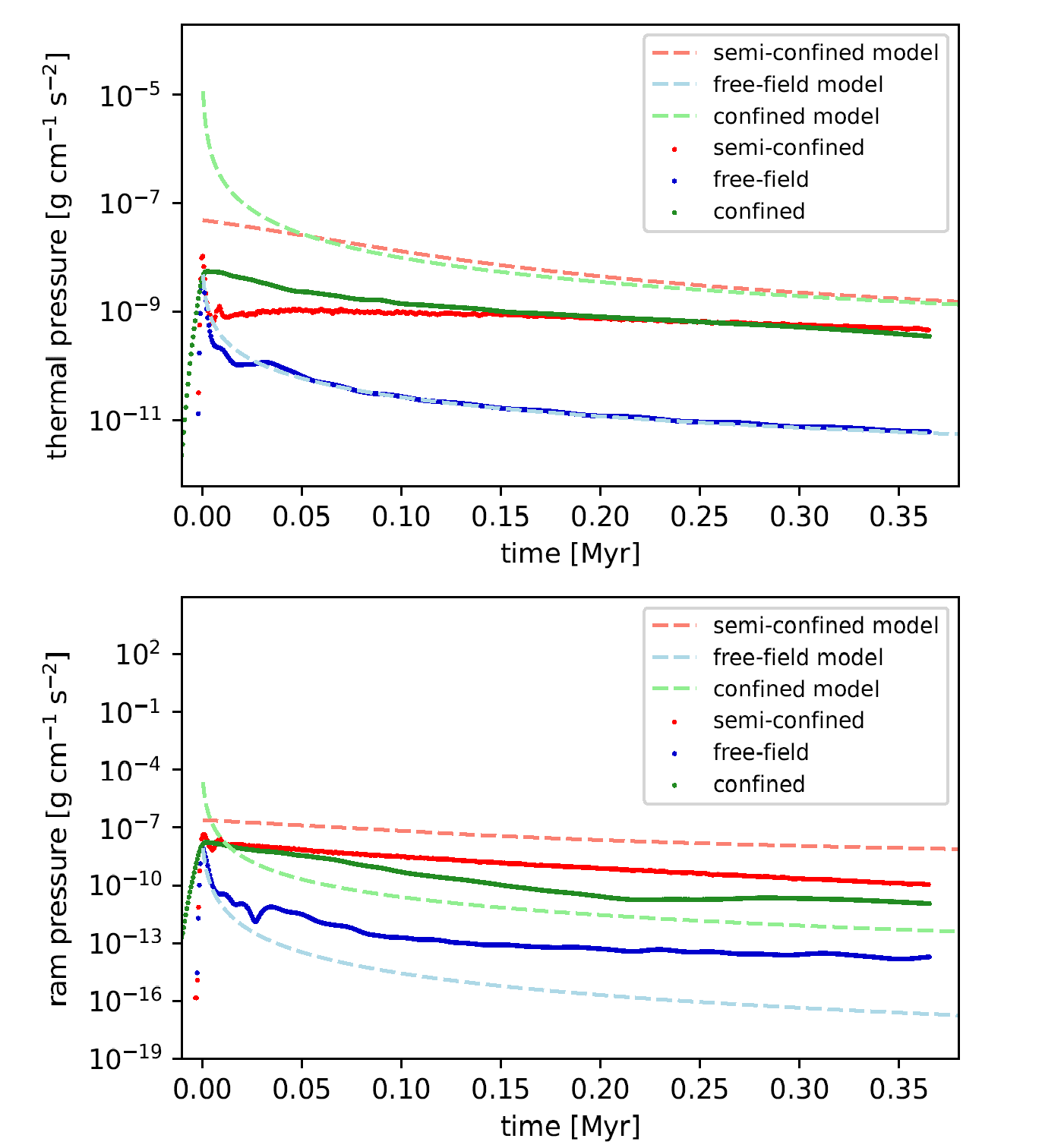 Velocity
Ram pressure
Semi-confined 
Free-field 
Fully-confined
Agrees with analytical model!
Dashed - model
Lau & Bonnell (2025)
18	Semi-confined Supernova in HII region bubbles									      Cheryl Lau
Flow velocities at detectorwith multiple channels
Outflow velocity
Surprisingly similar
Lau & Bonnell (2025)
19	Semi-confined Supernova in HII region bubbles									      Cheryl Lau
Flow velocities at detectorwith bigger channels
Outflow velocity
Lau & Bonnell (2025)
20	Semi-confined Supernova in HII region bubbles									      Cheryl Lau
More energy deposited at closer radii
Semi-confined 
Free-field 
Fully-confined
radius
Total energy
Kinetic energy
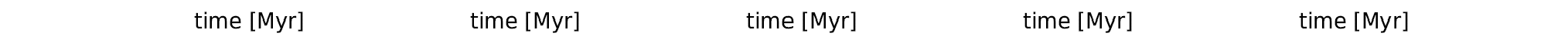 Lau & Bonnell (2025)
21	Semi-confined Supernova in HII region bubbles									      Cheryl Lau
More momentum deposited at closer radii too
radius
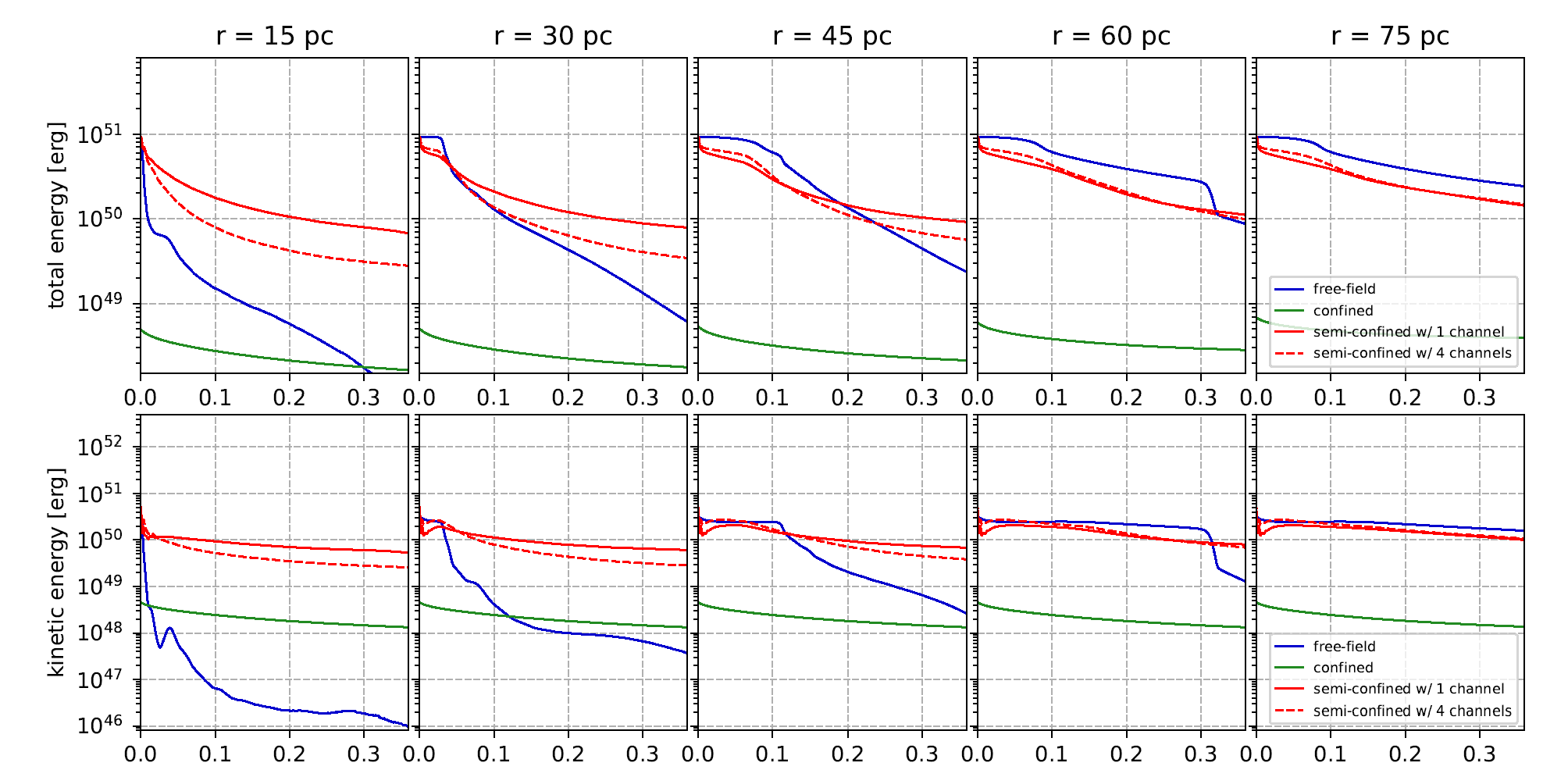 Radial momentum
Semi-confined 
Free-field 
Fully-confined
Terminal radial momentum of SN:
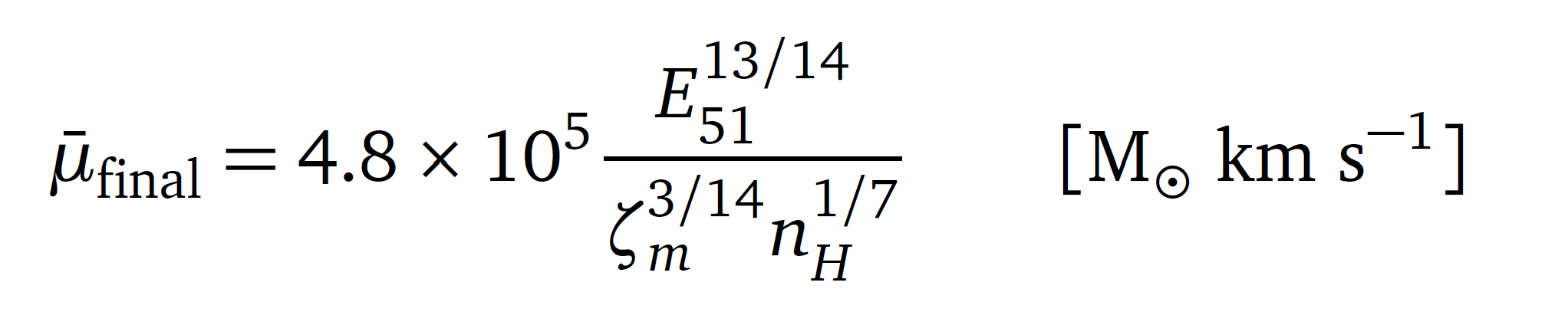 Cioffi et al. (1988)
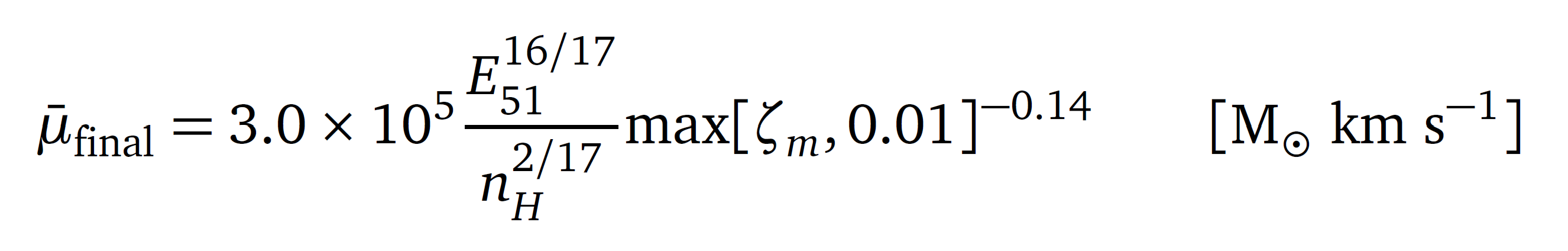 Kimm & Cen (2014)
Lau & Bonnell (2025)
22	Semi-confined Supernova in HII region bubbles									      Cheryl Lau
Turbulence in the outflow
Semi-confined 
Free-field
Solid – compressive
Dashed – solenoidal
Kinetic energy spectrum
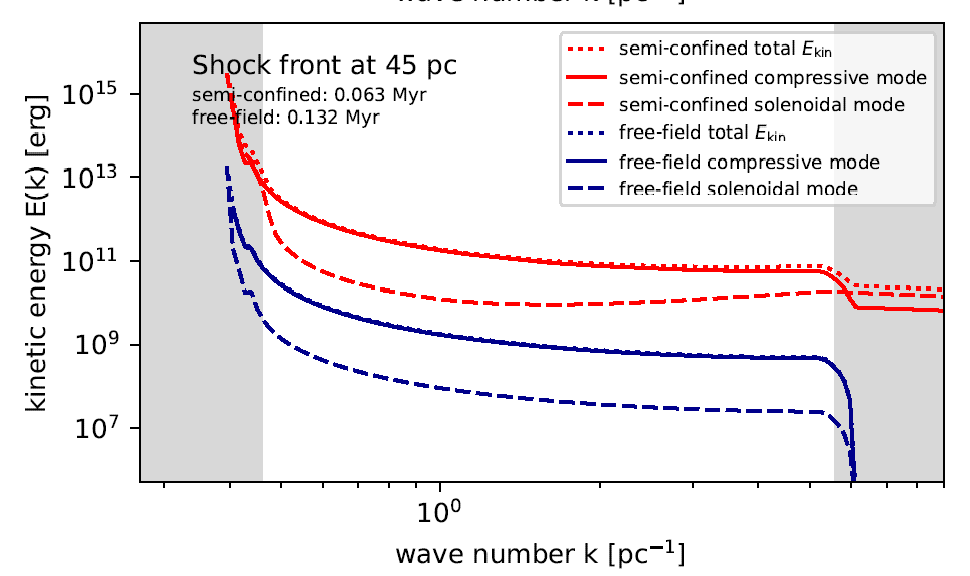 Post-shock region only
Beyond resol limit
Beyond resol limit
A little higher at small length-scales
Lau & Bonnell (2025)
23	Semi-confined Supernova in HII region bubbles									      Cheryl Lau
Findings so far…
Semi-confined SNe:
Sustain stronger perturbations – higher velocity and pressure
Deposit more kinetic energy and momentum at small scales
Sustain solenoidal turbulence behind the shock
24	Semi-confined Supernova in HII region bubbles									      Cheryl Lau
Findings so far…
Semi-confined SNe:
Sustain stronger perturbations – higher velocity and pressure
Deposit more kinetic energy and momentum at small scales
Sustain solenoidal turbulence behind the shock
Higher dynamical impact on local environment
Smaller supernova impact sizescale?
Possibly better for regulating SF
We probably should account for partial confinement in 1-D sub-grid models!
24	Semi-confined Supernova in HII region bubbles									      Cheryl Lau
How can we turn this into a1-D model?
SN in turbulent cloud
SN in homogenously turbulent medium
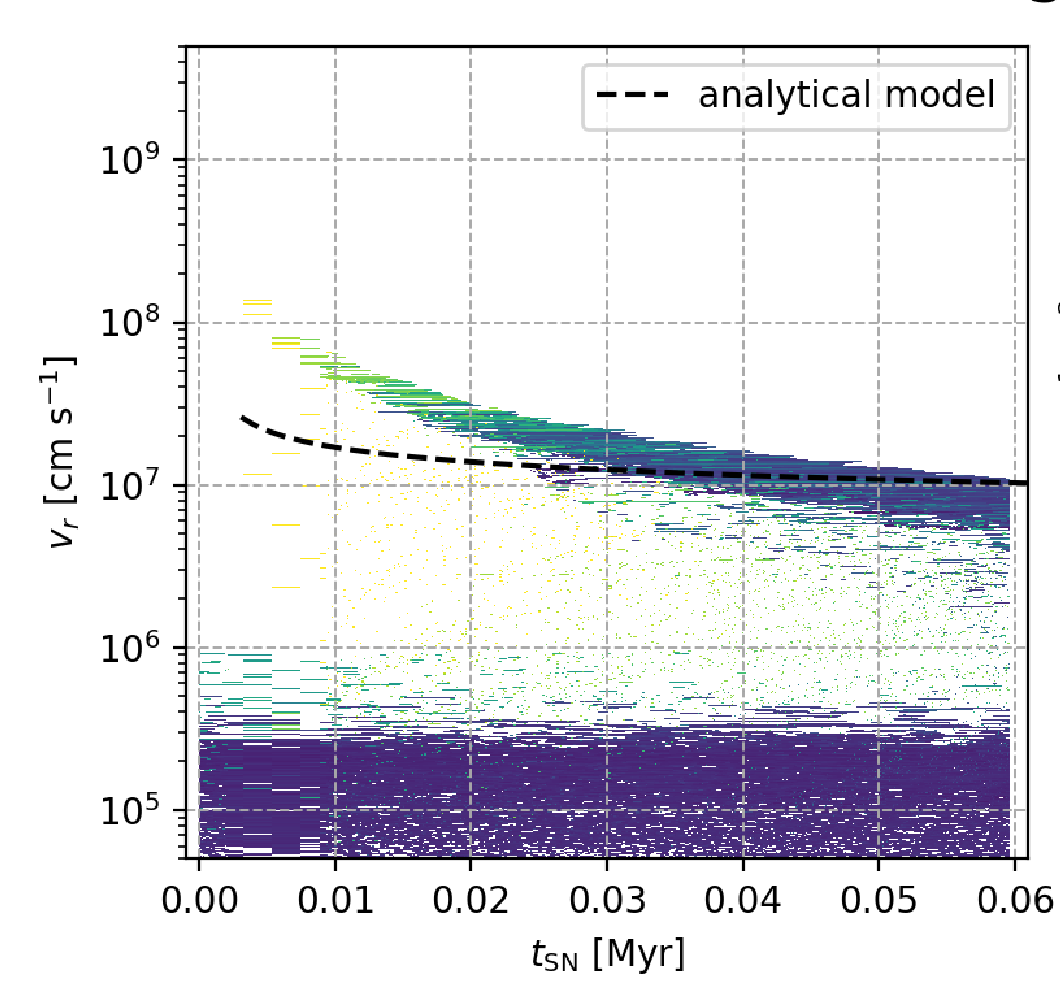 Outflow velocity
Mimic the local perturbation from cloud-confined SN
25	Semi-confined Supernova in HII region bubbles									      Cheryl Lau
How can we turn this into a1-D model?
SN in turbulent cloud
SN in homogenously turbulent medium
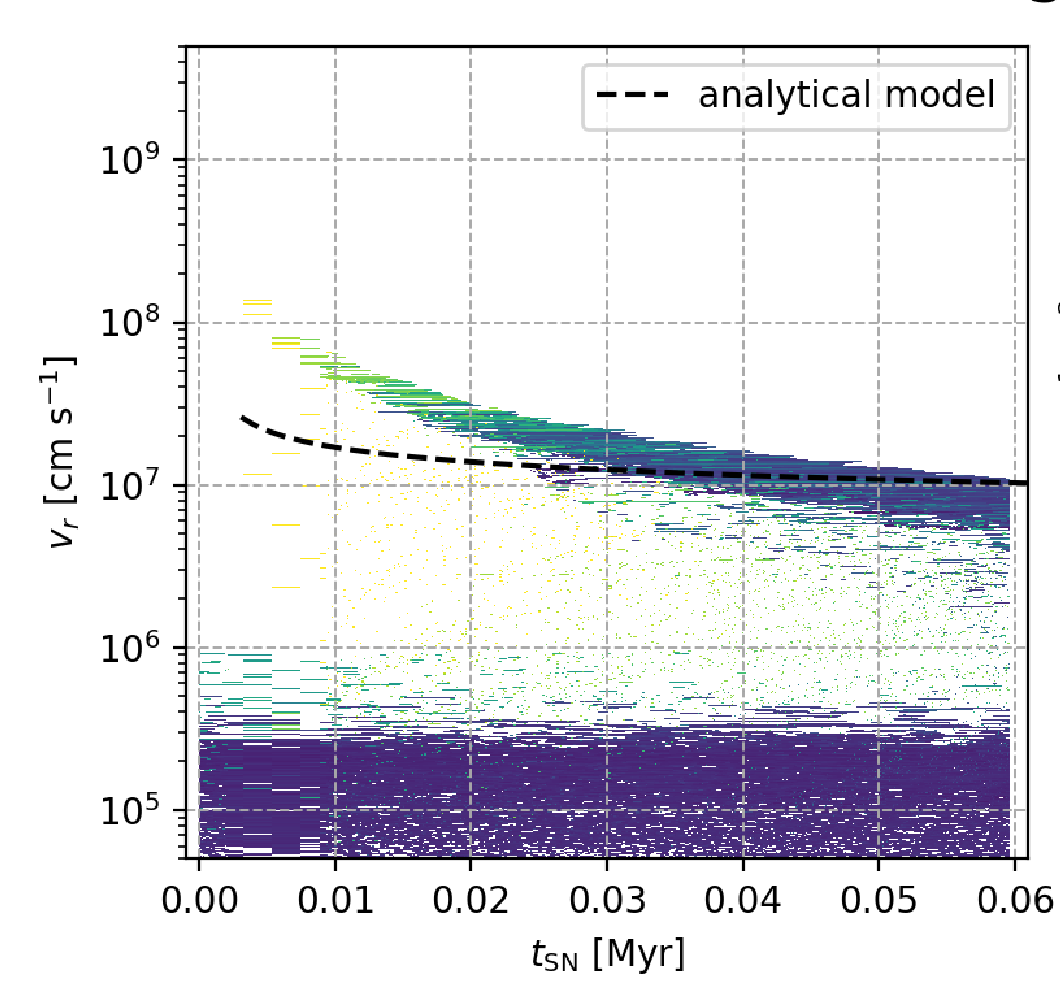 Outflow velocity
Not for every density or every clumpiness
Mimic the local perturbation from cloud-confined SN
25	Semi-confined Supernova in HII region bubbles									      Cheryl Lau
Conclusion
SN energy from cloud usually leaves preferentially through the low-density channels, largely not a 1-D problem 
Analytical models for interior explosions can describe this scenario 
Semi-confined SNe produce higher outflow velocity from bubble
Semi-confined SNe make stronger perturbation and larger energy/momentum deposition at small-scale environment 
Using clumpy medium for SN models may be the solution
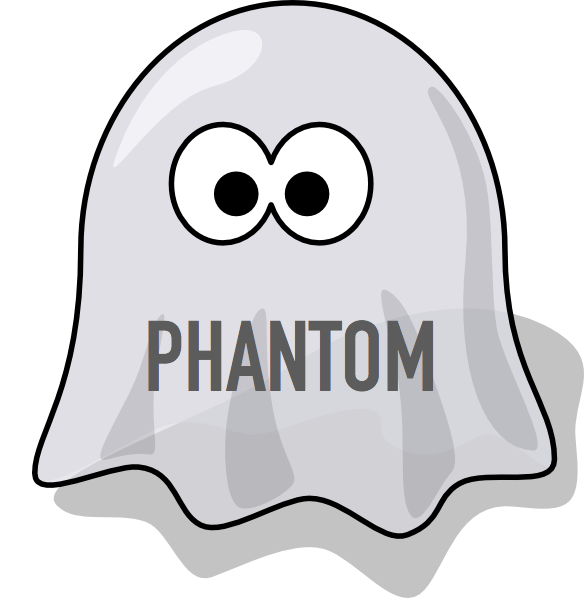 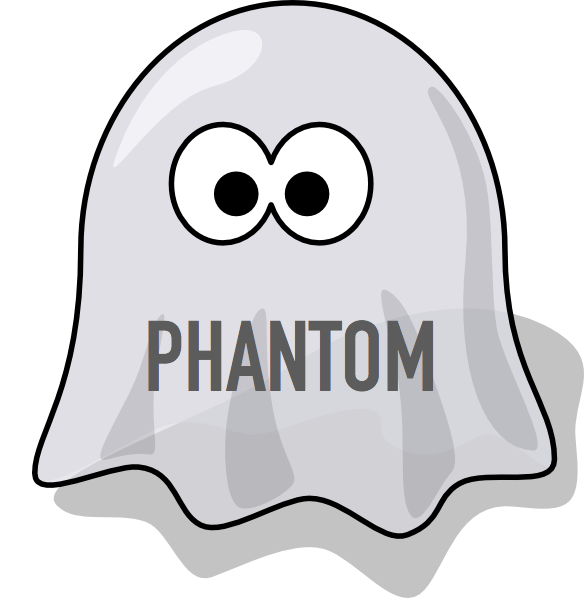 26	Semi-confined Supernova in HII region bubbles									      Cheryl Lau
Collision of SN on cavity shell
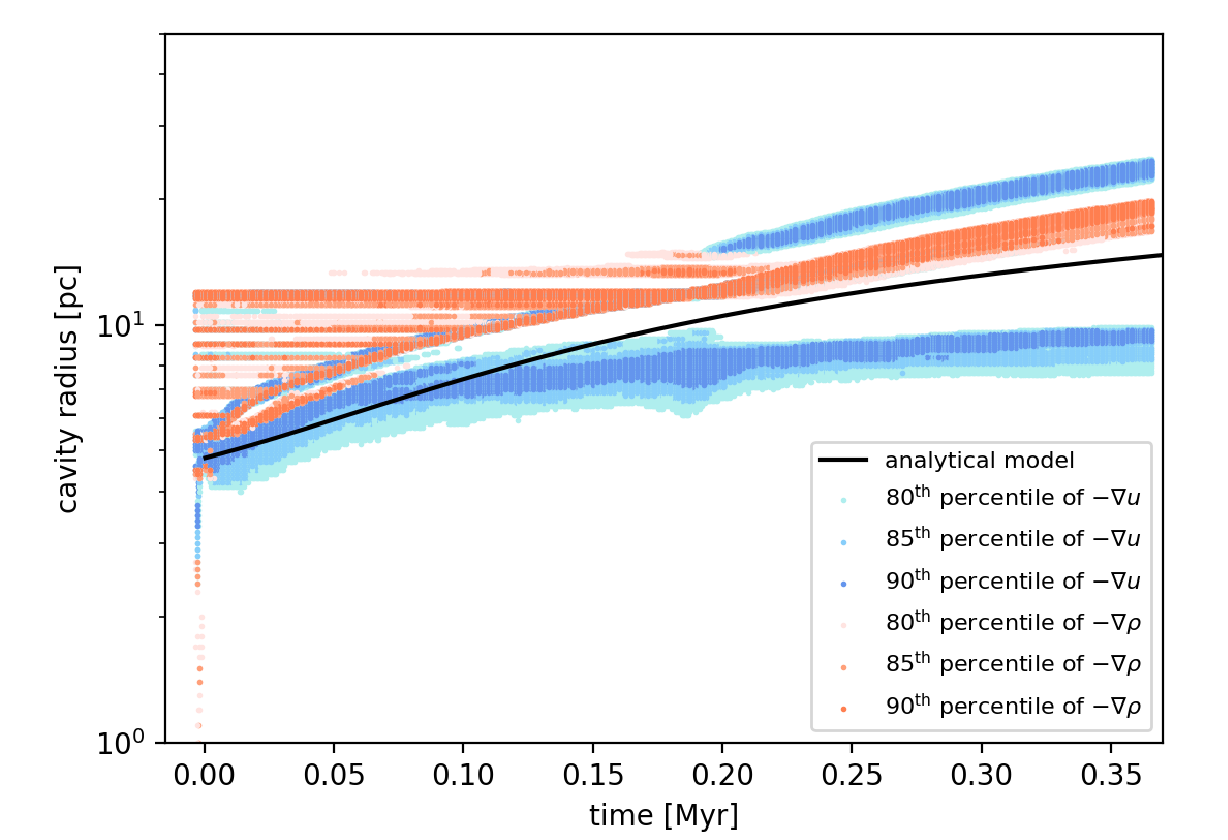 Cavity radius traced by density and IE gradients
Adiabatic run
Semi-confined Supernova in HII region bubbles									      Cheryl Lau
Collision of SN on cavity shell
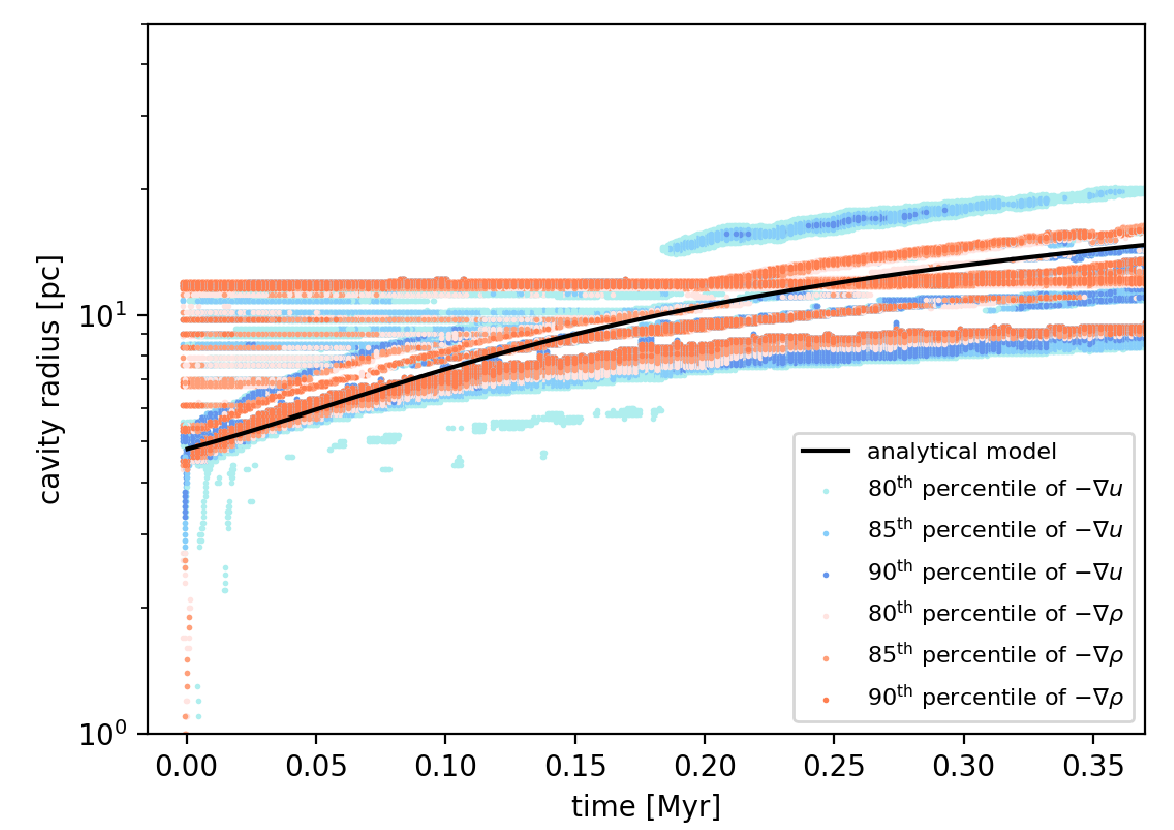 Cavity radius traced by density and IE gradients
Cooling run
Semi-confined Supernova in HII region bubbles									      Cheryl Lau
Cooling at a similar rate
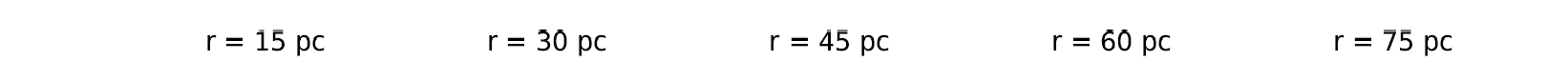 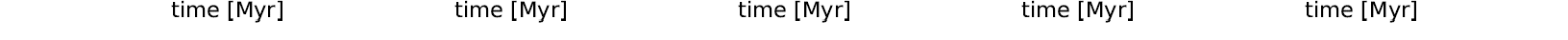 Semi-confined Supernova in HII region bubbles									      Cheryl Lau
Molecular clouds
density
Virial ratio
Semi-confined Supernova in HII region bubbles									      Cheryl Lau
HII region in molecular clouds
Semi-confined Supernova in HII region bubbles									      Cheryl Lau
Kinetic energiesseen from SN progenitor
Before SN
After SN
Semi-confined Supernova in HII region bubbles									      Cheryl Lau
Turbulent free-field cases
Semi-confined Supernova in HII region bubbles									      Cheryl Lau
Kicks by SNe in turbulent cloud vs turbulent free-field
Semi-confined Supernova in HII region bubbles									      Cheryl Lau
How can we turn this into a1-D model?
SN in turbulent cloud
SN in homogenously turbulent medium
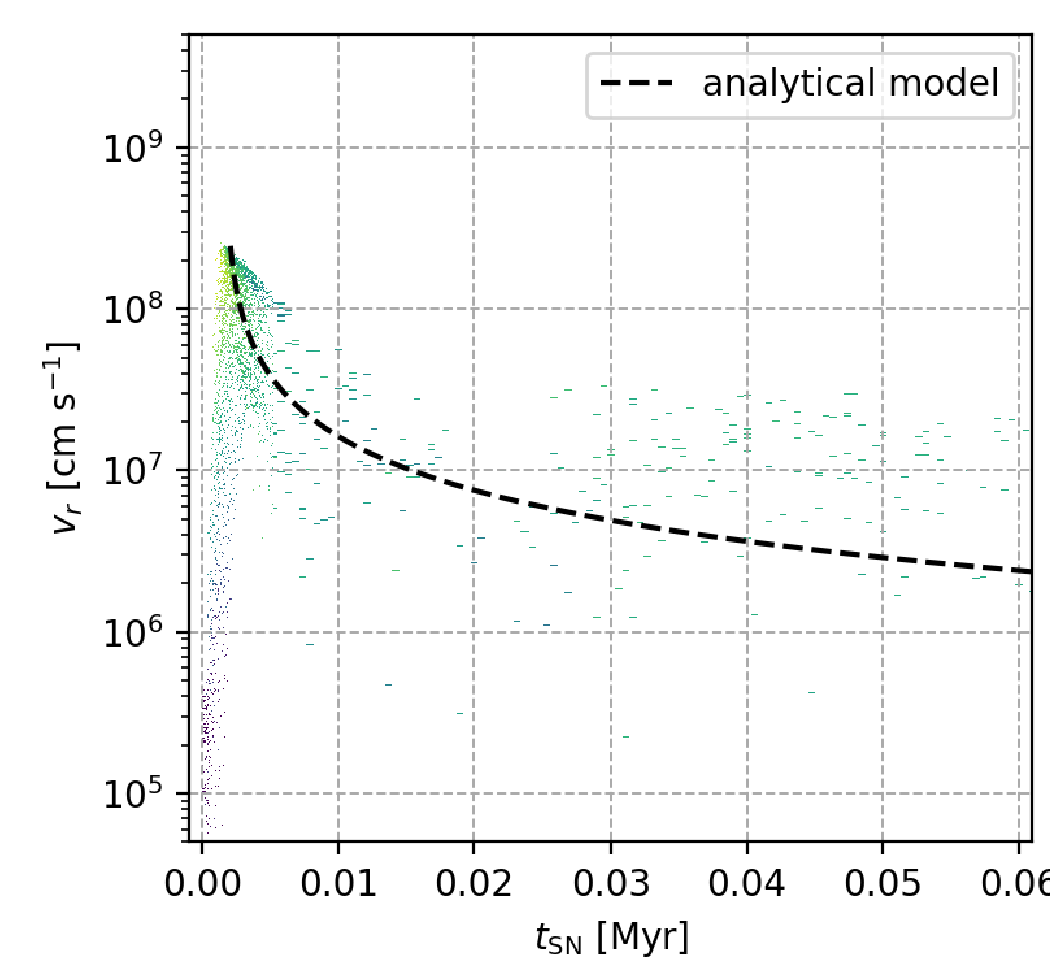 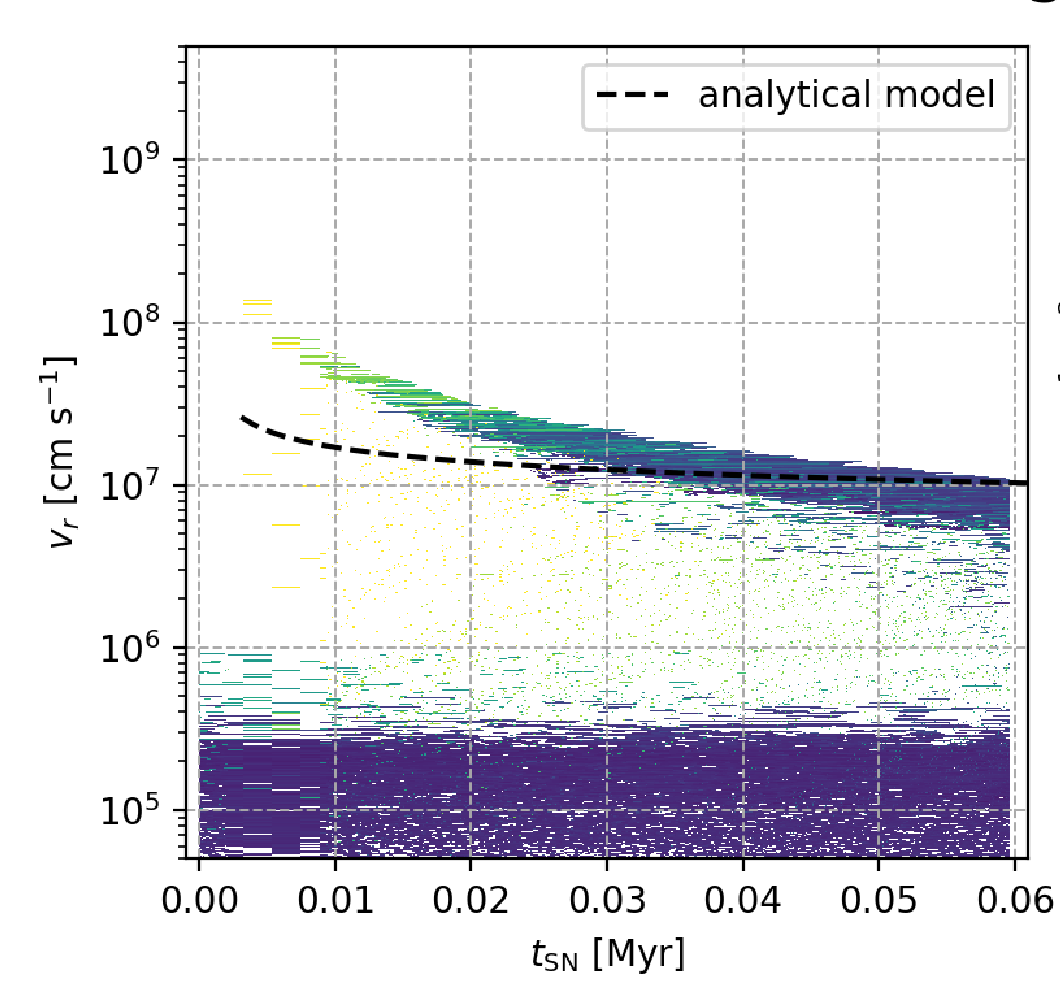 Outflow velocity
Velocities are too high
Semi-confined Supernova in HII region bubbles									      Cheryl Lau
How can we turn this into a1-D model?
SN in homogenous uniform medium
SN in turbulent cloud
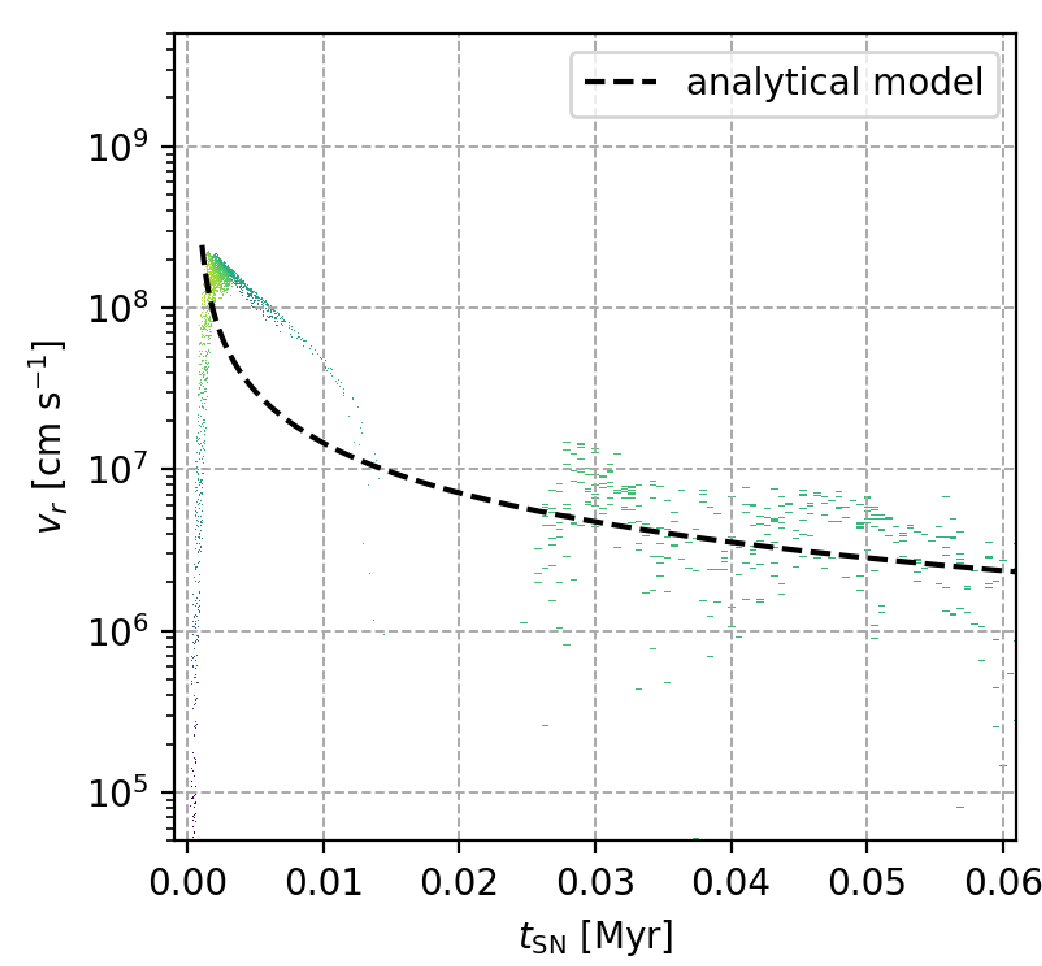 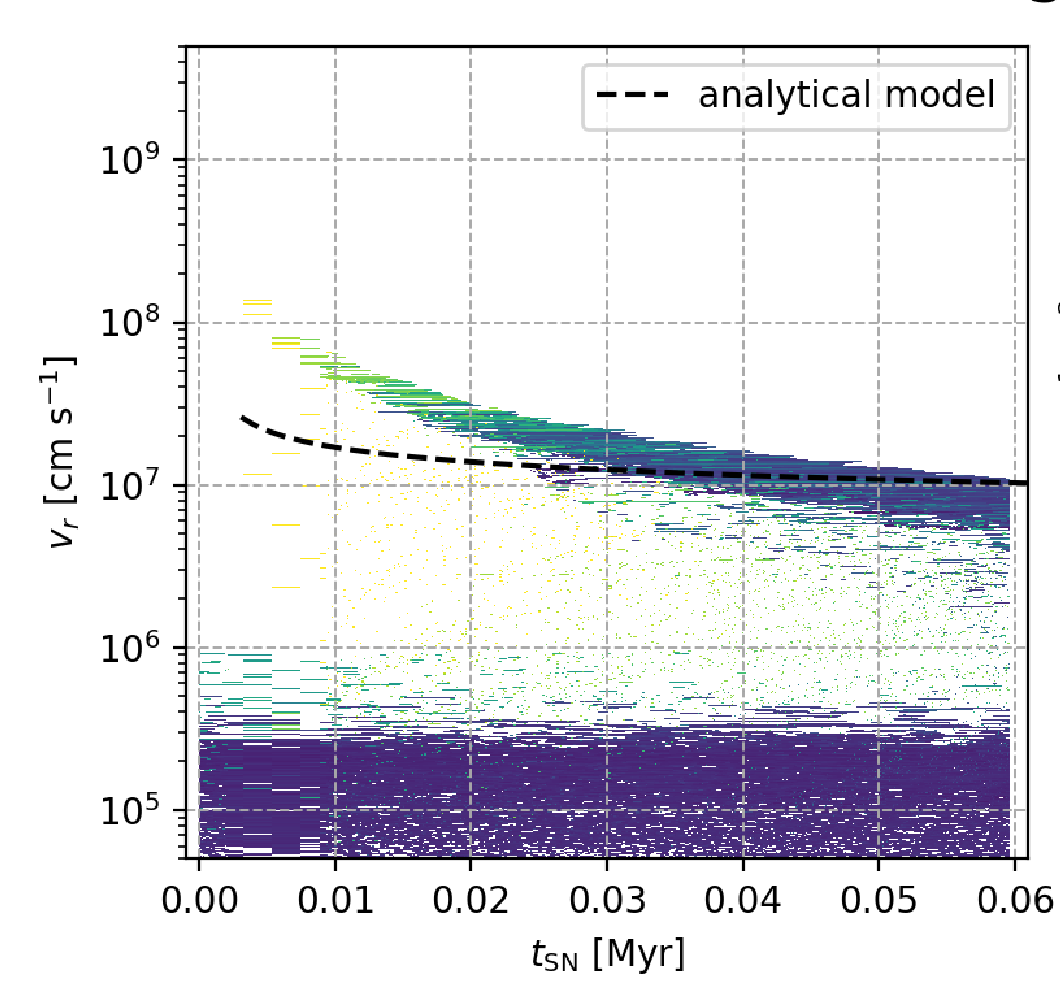 Outflow velocity
Velocities are too low
Semi-confined Supernova in HII region bubbles									      Cheryl Lau
How can we turn this into a1-D model?
SN in turbulent cloud
SN in homogenous uniform medium
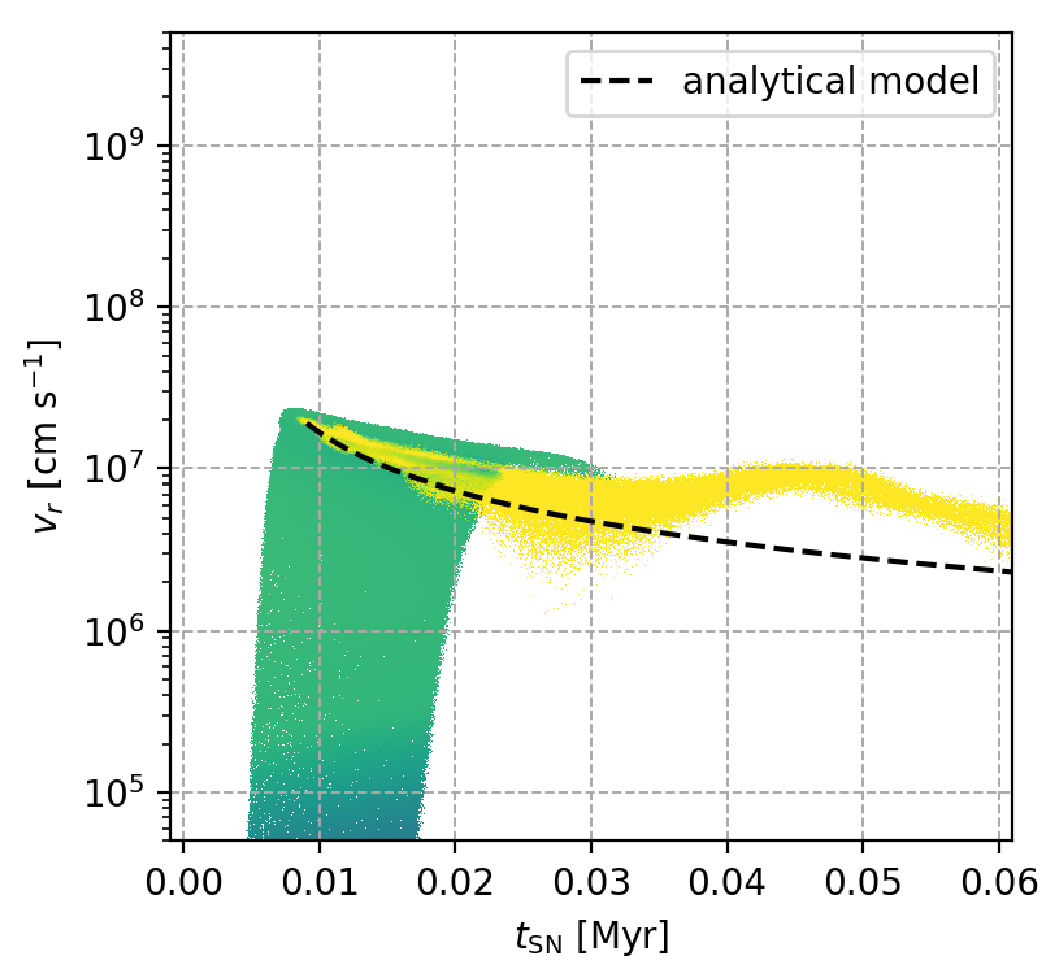 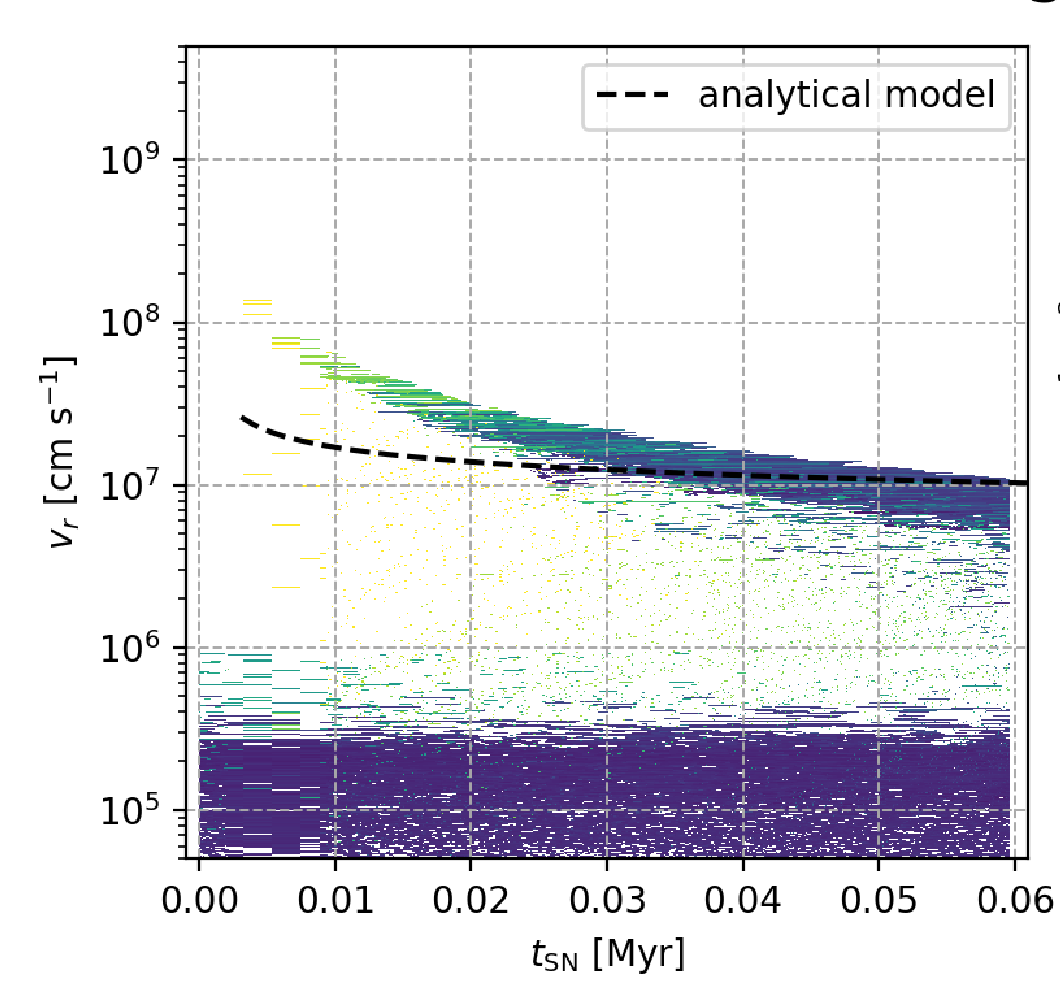 Outflow velocity
Velocities are going down
Semi-confined Supernova in HII region bubbles									      Cheryl Lau
Energies of cloud vs turbulent free-fields
Total energy contained within each radius
Semi-confined Supernova in HII region bubbles									      Cheryl Lau
Energies of cloud vs turbulent free-fields
Energy binned by longitude contained within 10 pc
Semi-confined Supernova in HII region bubbles									      Cheryl Lau
Turb spec – cloud vs uniform free-field
time
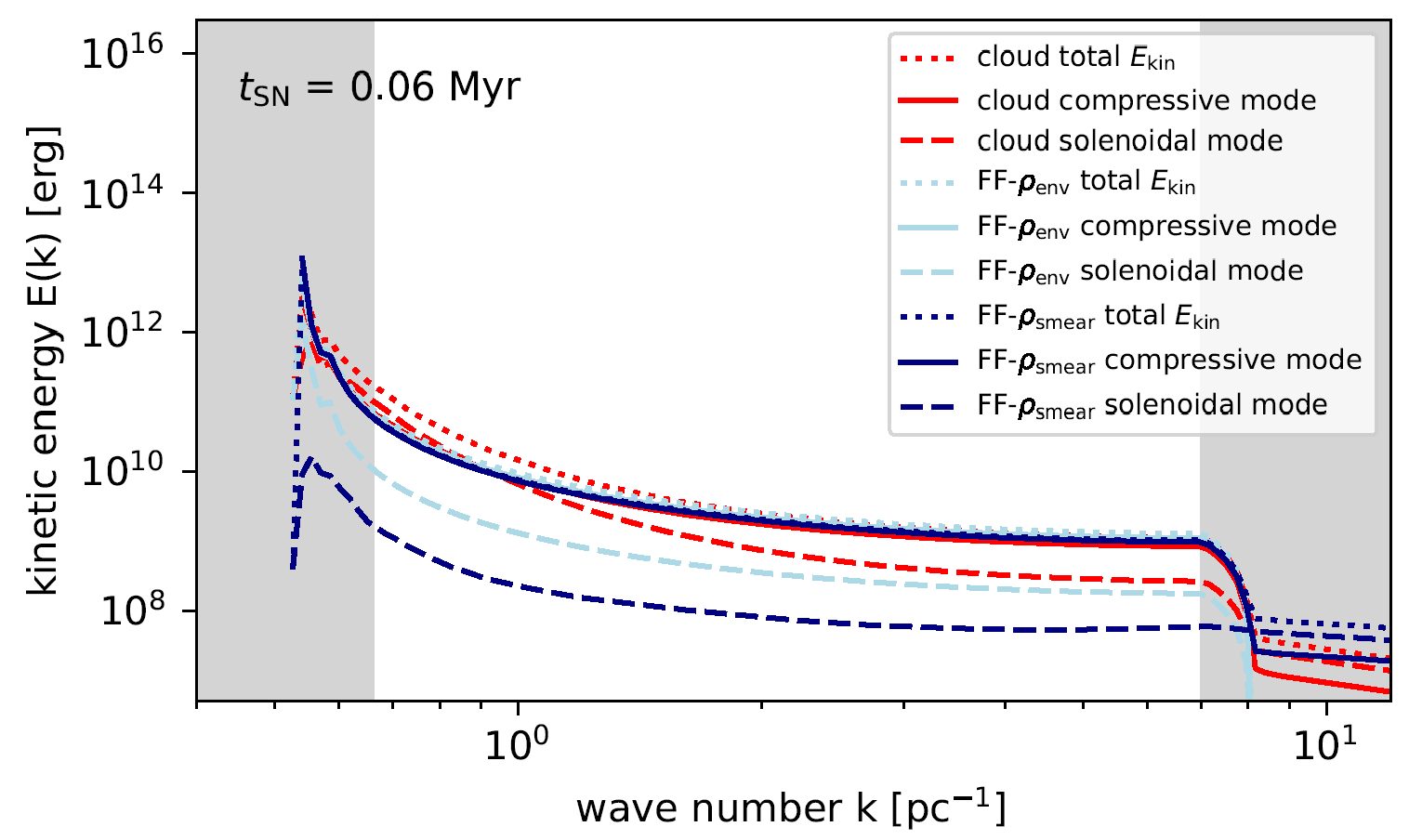 Solenoidal component of uniform case is much lower
Semi-confined Supernova in HII region bubbles									      Cheryl Lau
Turb spec – cloud vs turbulent free-field
time
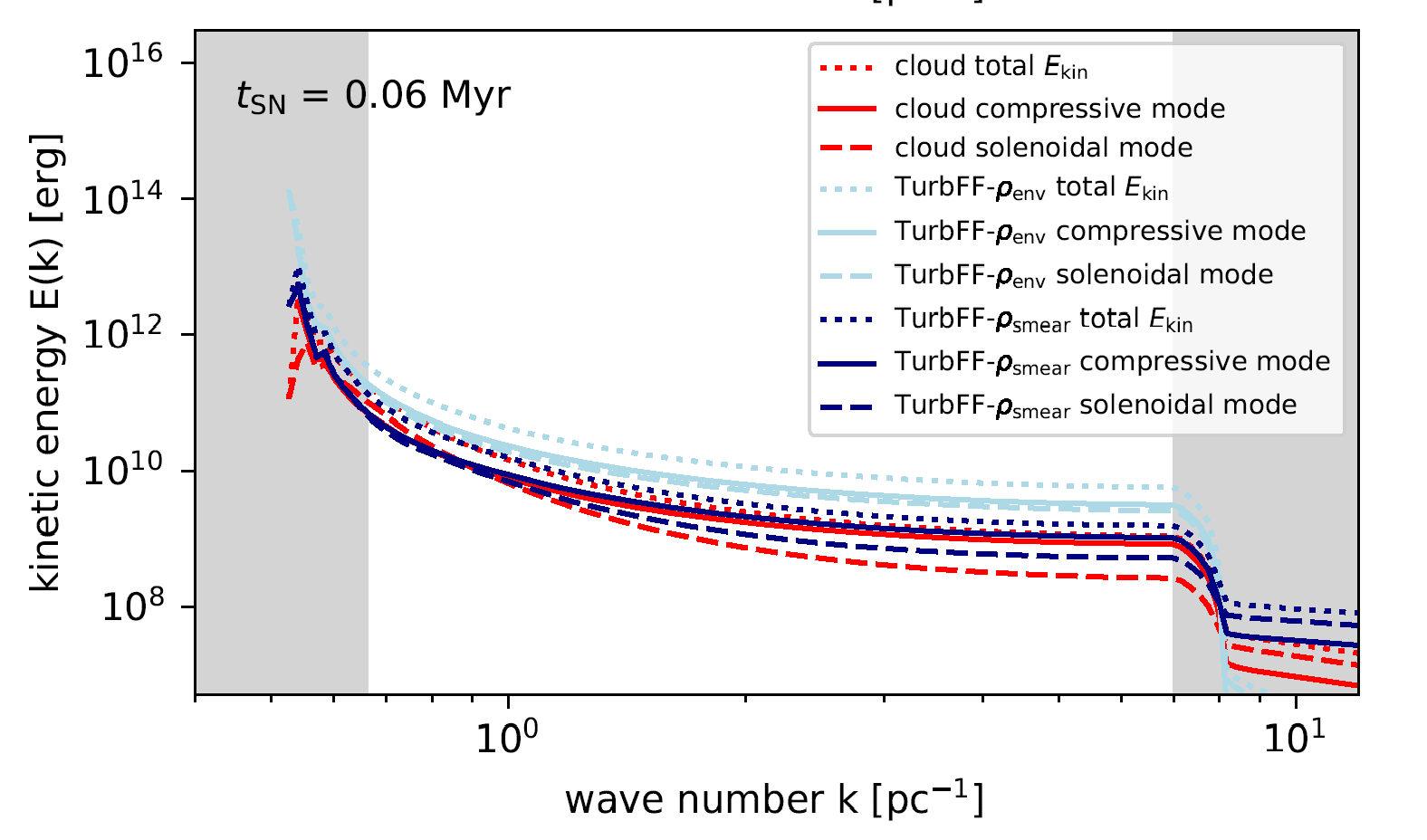 Solenoidal component becomes similar
Semi-confined Supernova in HII region bubbles									      Cheryl Lau